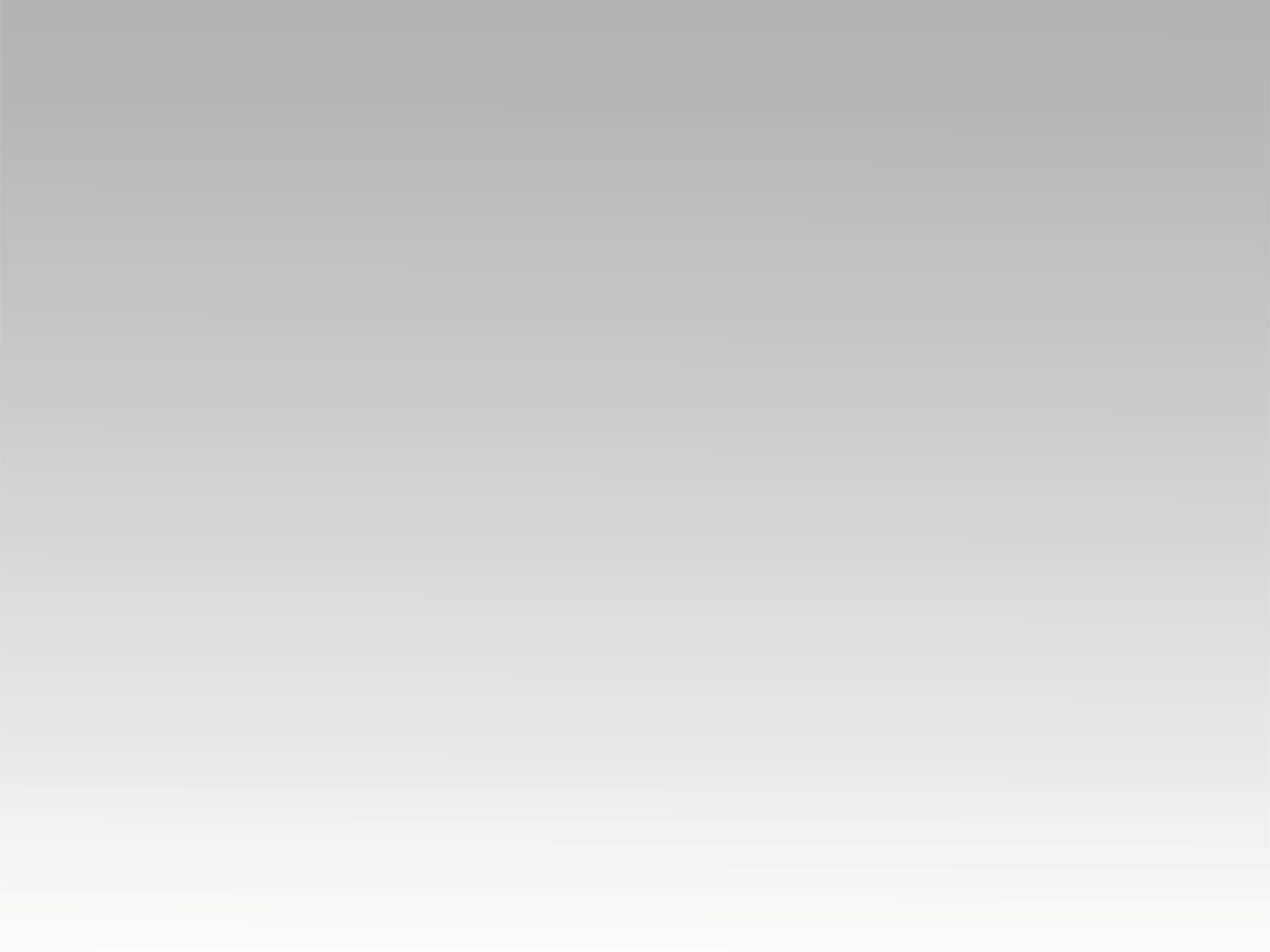 تـرنيــمة
المجد لك يا محب البشر
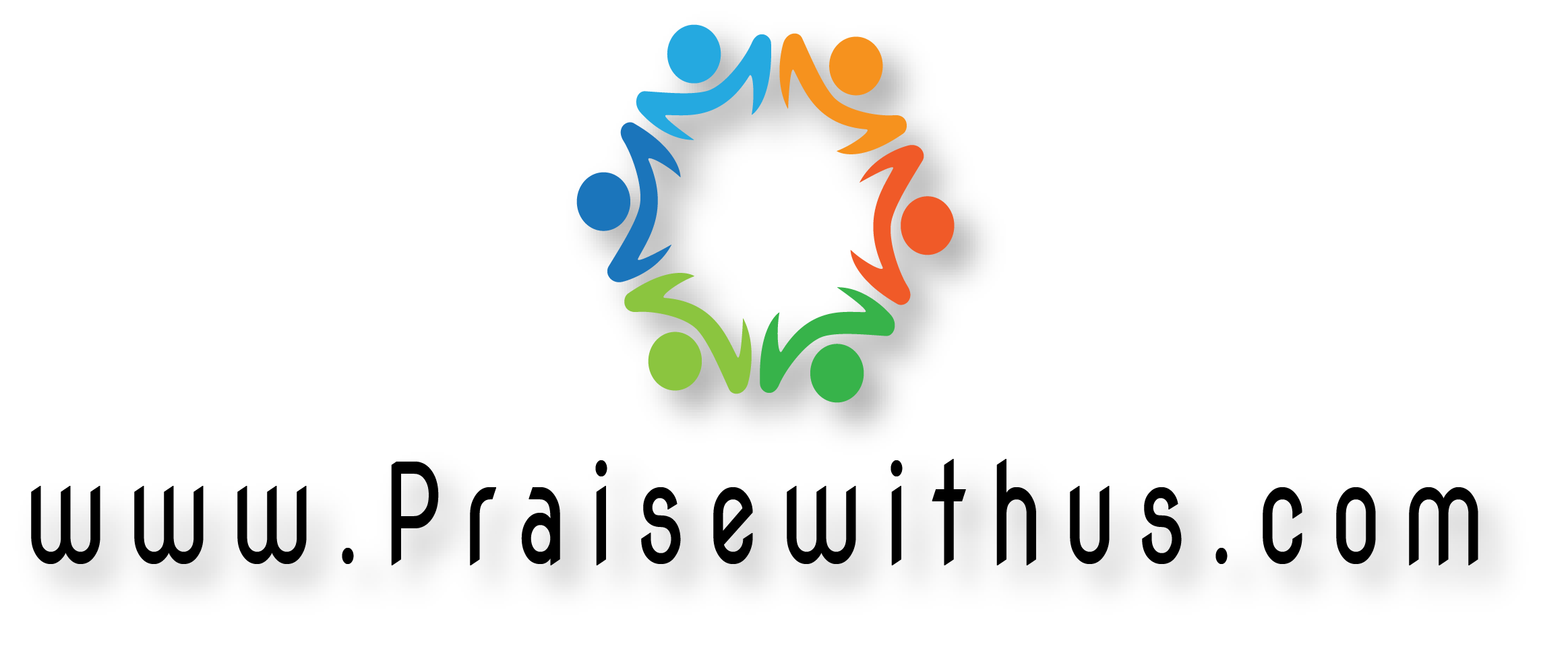 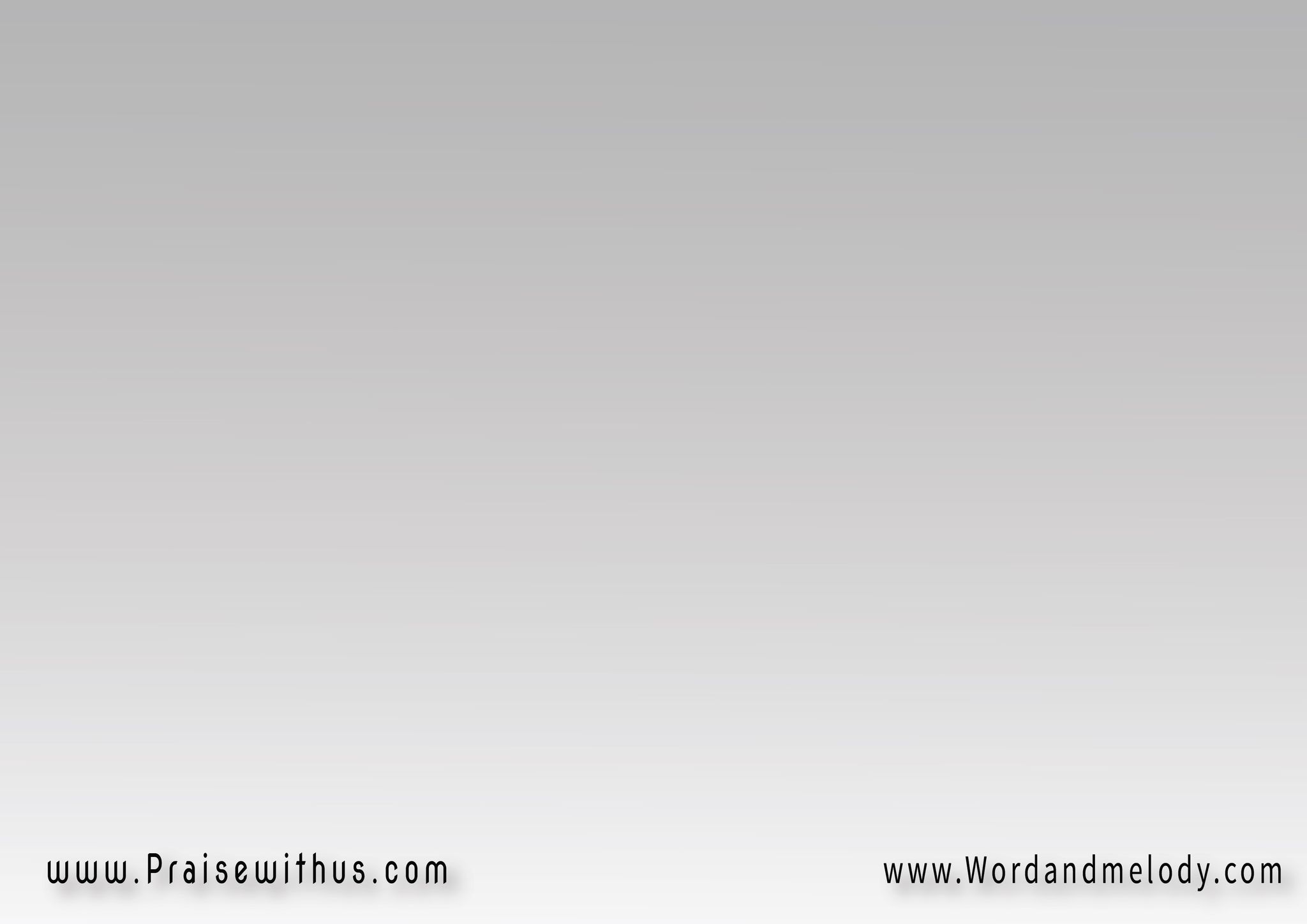 (1) 
إبن الله الحي ما بيننا    
قولوا: مبارك الآتي 
باسم الرب وغنوا أوصنا    
فهو الملك الآتي
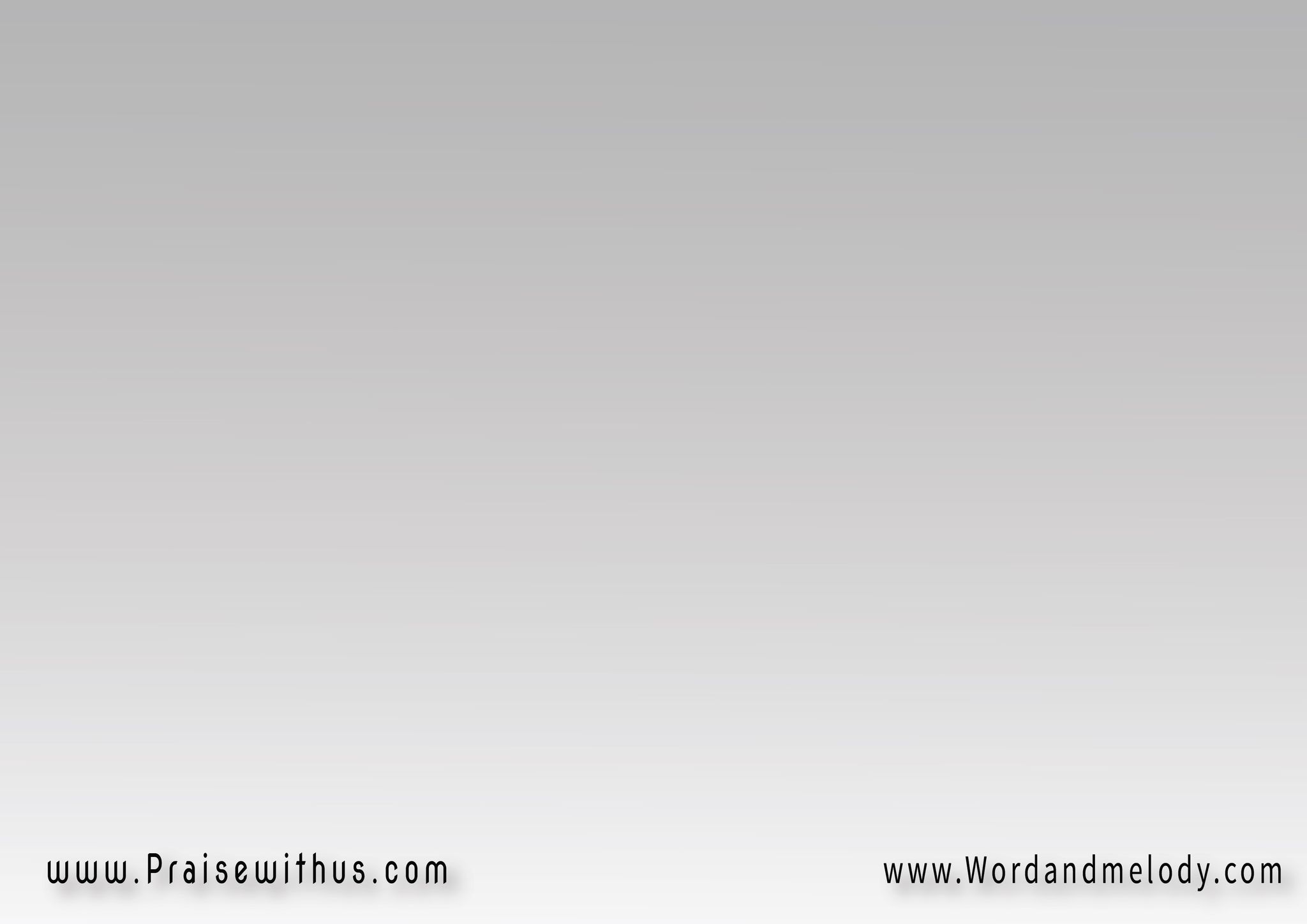 + المجد لك 
يا محب البشر   
 المجد لك 
يا ربي يسوع المسيح
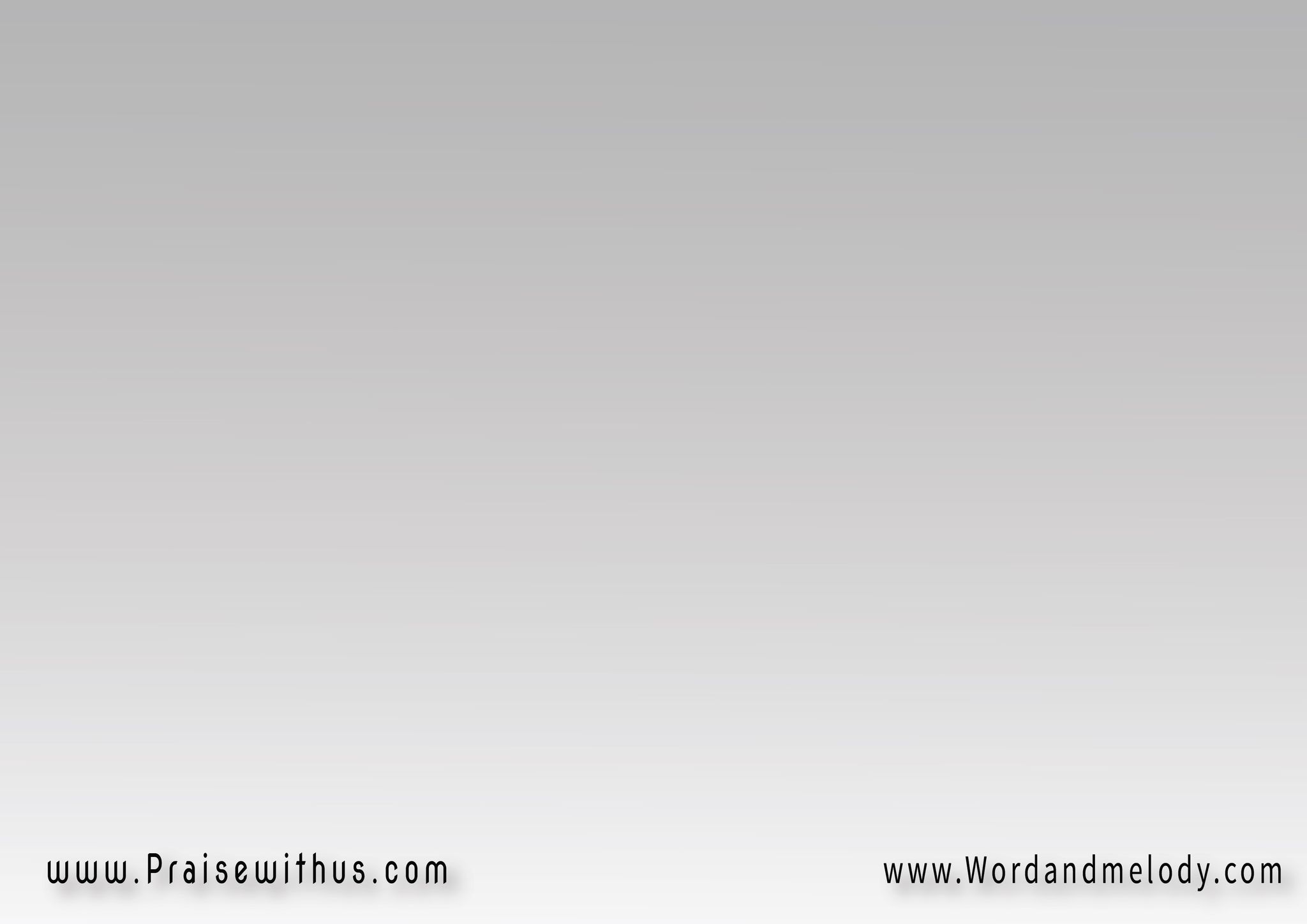 (2)
 قومي يا كنيسة الرب 
في وسطك جبار للخلاص
 استنيري أهو جالك مجدك    
واعلنيه للناس
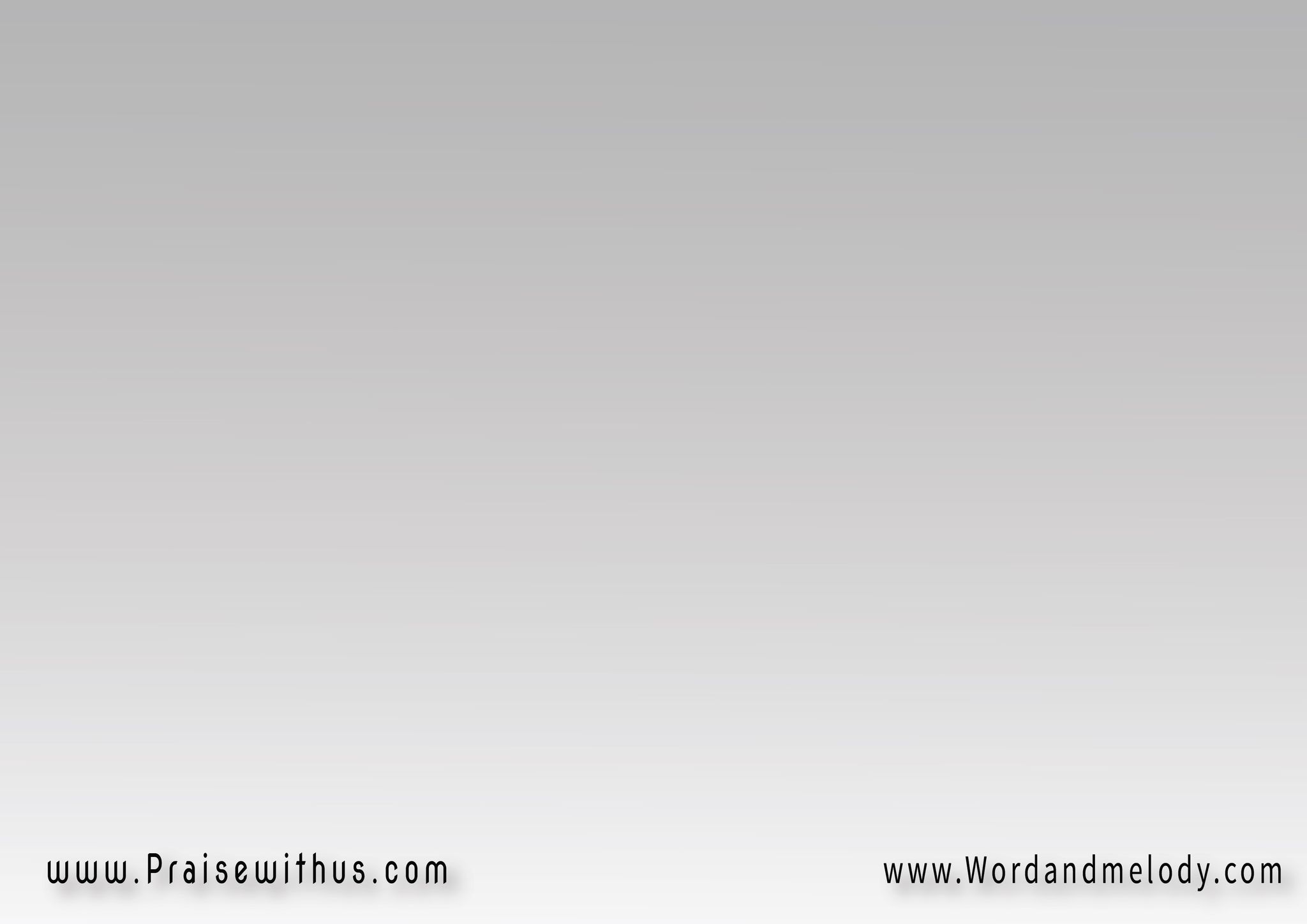 + المجد لك 
يا محب البشر   
 المجد لك 
يا ربي يسوع المسيح
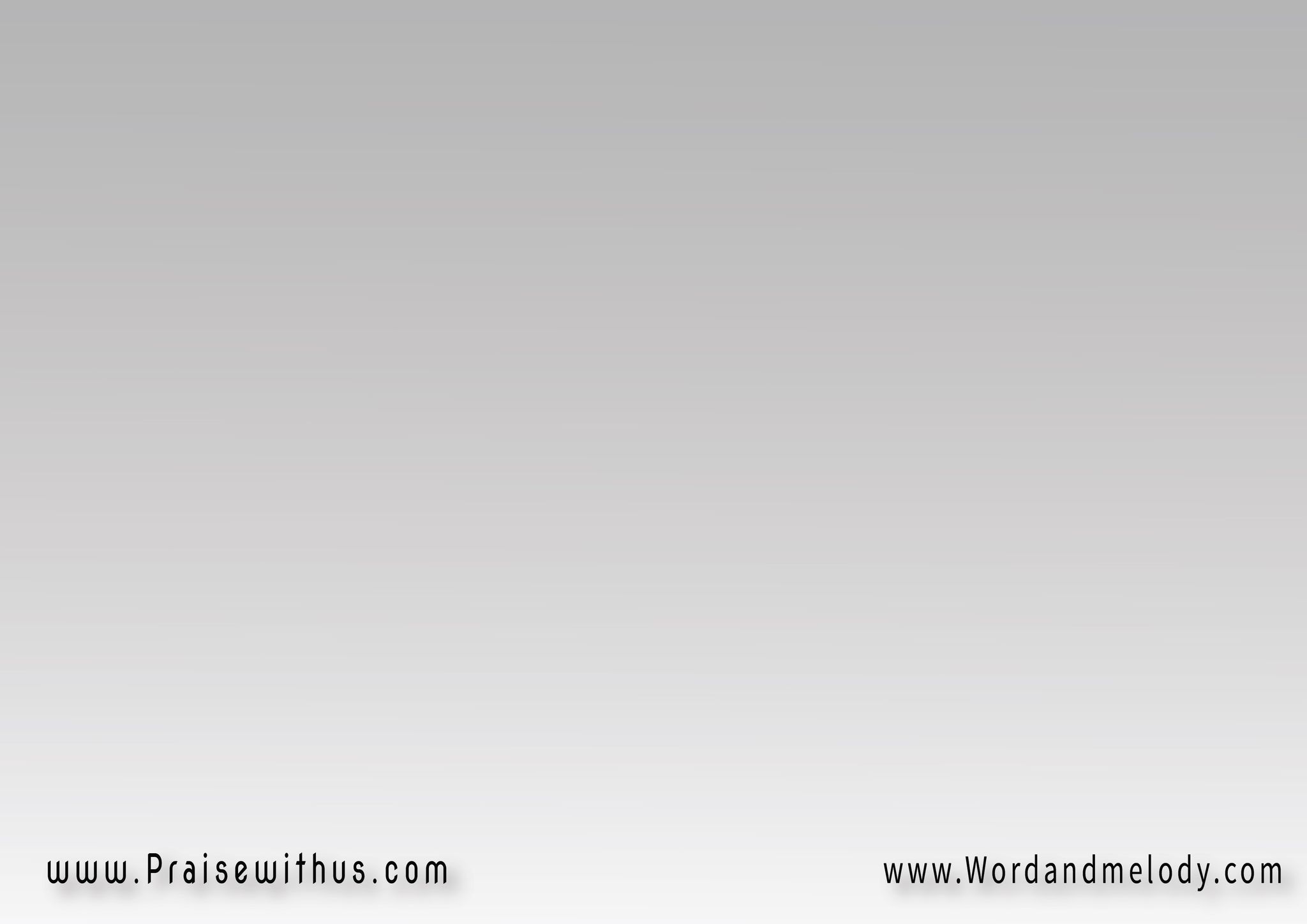 (3)
   خَدْ أسقامنا  وشال أمراضنا    
في جسده على الصليب     
والأوجاع اتحمِّل عنا    
عشان نفرح ونطيب
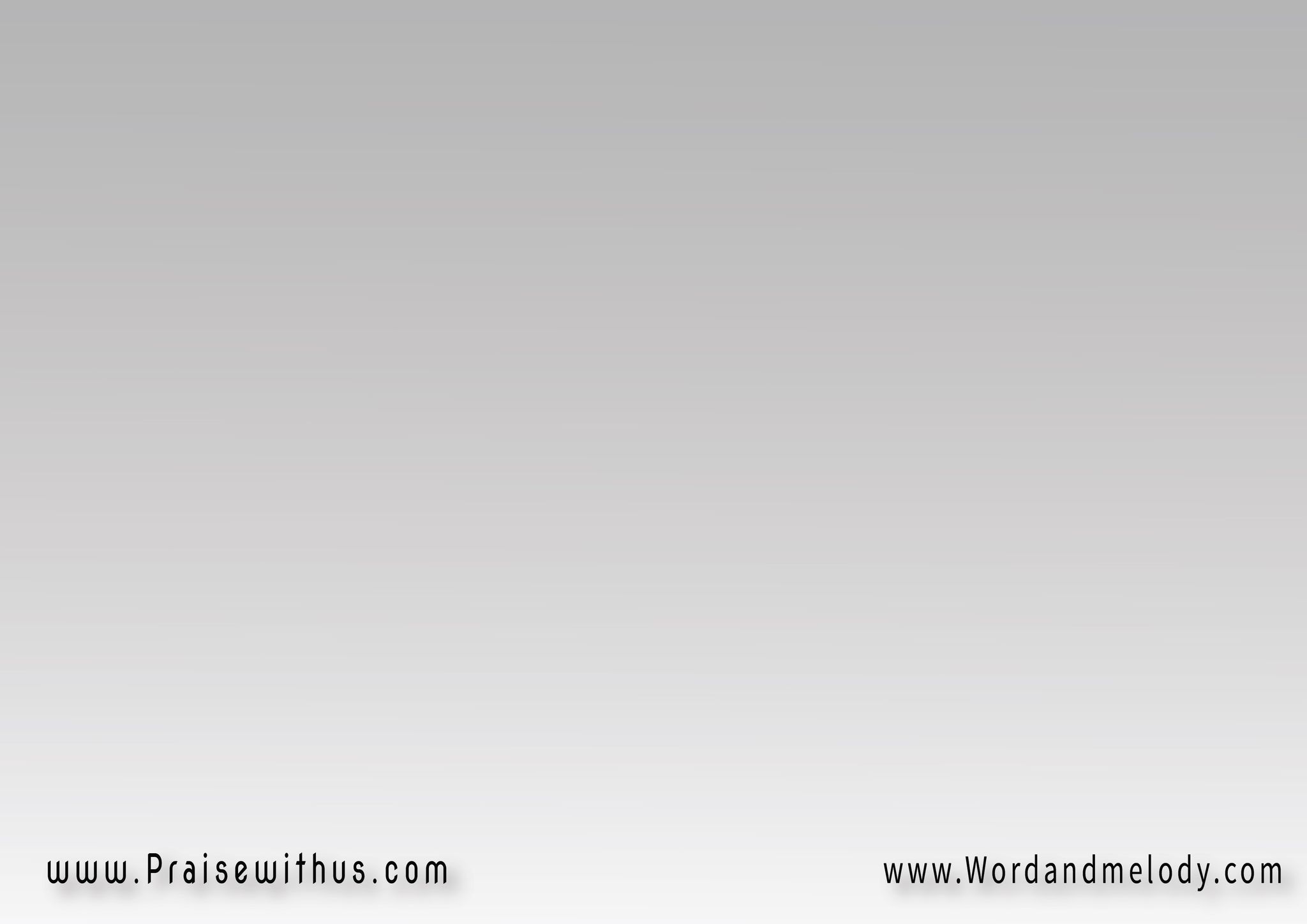 + المجد لك 
يا محب البشر   
 المجد لك 
يا ربي يسوع المسيح
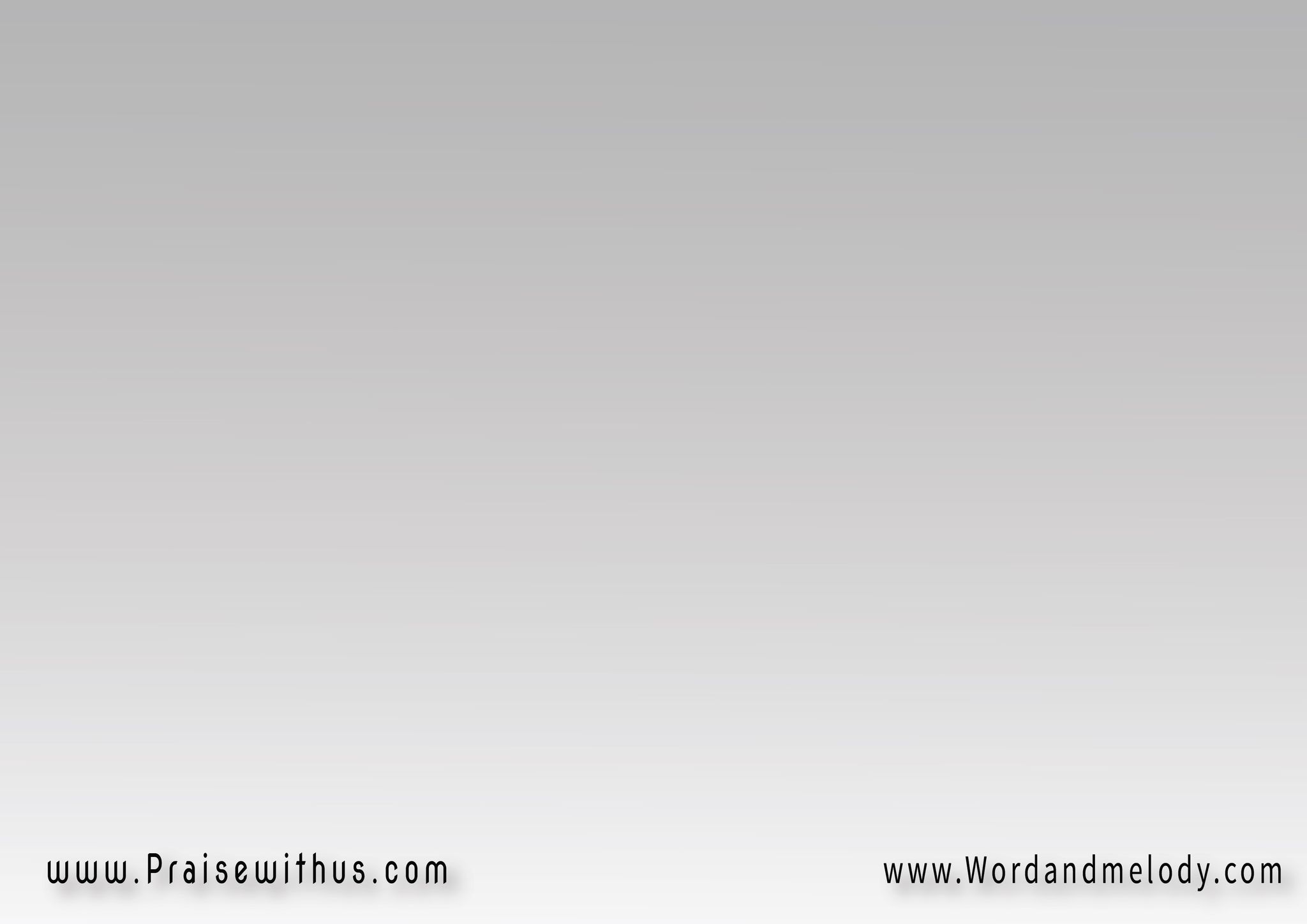 (4)
  ده الراعي إللي بيسأل فينا    
مبشر المساكين
  يشفي إللي انكسرت قلوبهم    
ويرد التايهين
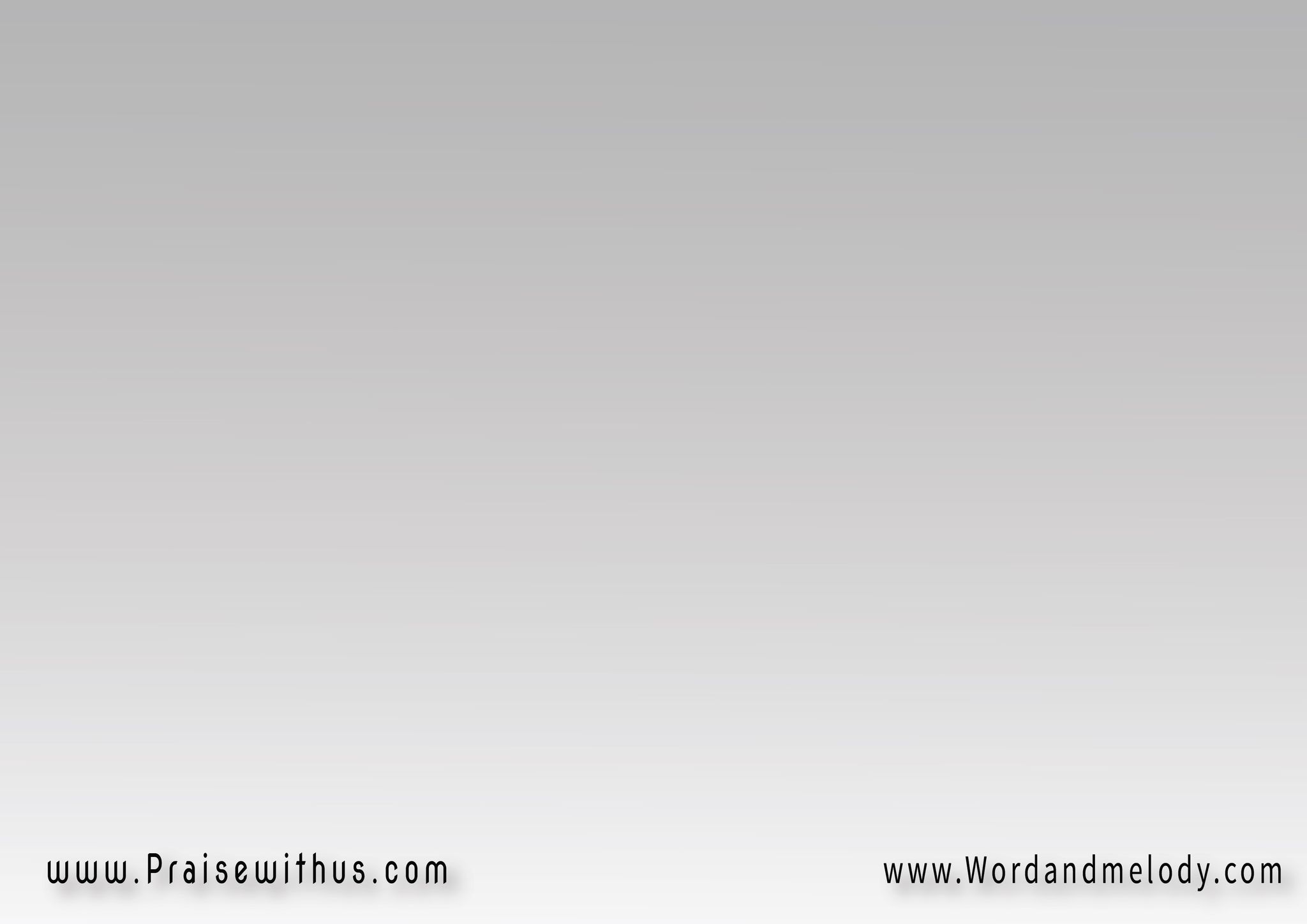 + المجد لك 
يا محب البشر   
 المجد لك 
يا ربي يسوع المسيح
(5)
    شمس البر وأشرق لينا    
   وف جناحاته شفاء
 الأوبئة ترحل والظلمة    
 ويطرد روح الداء
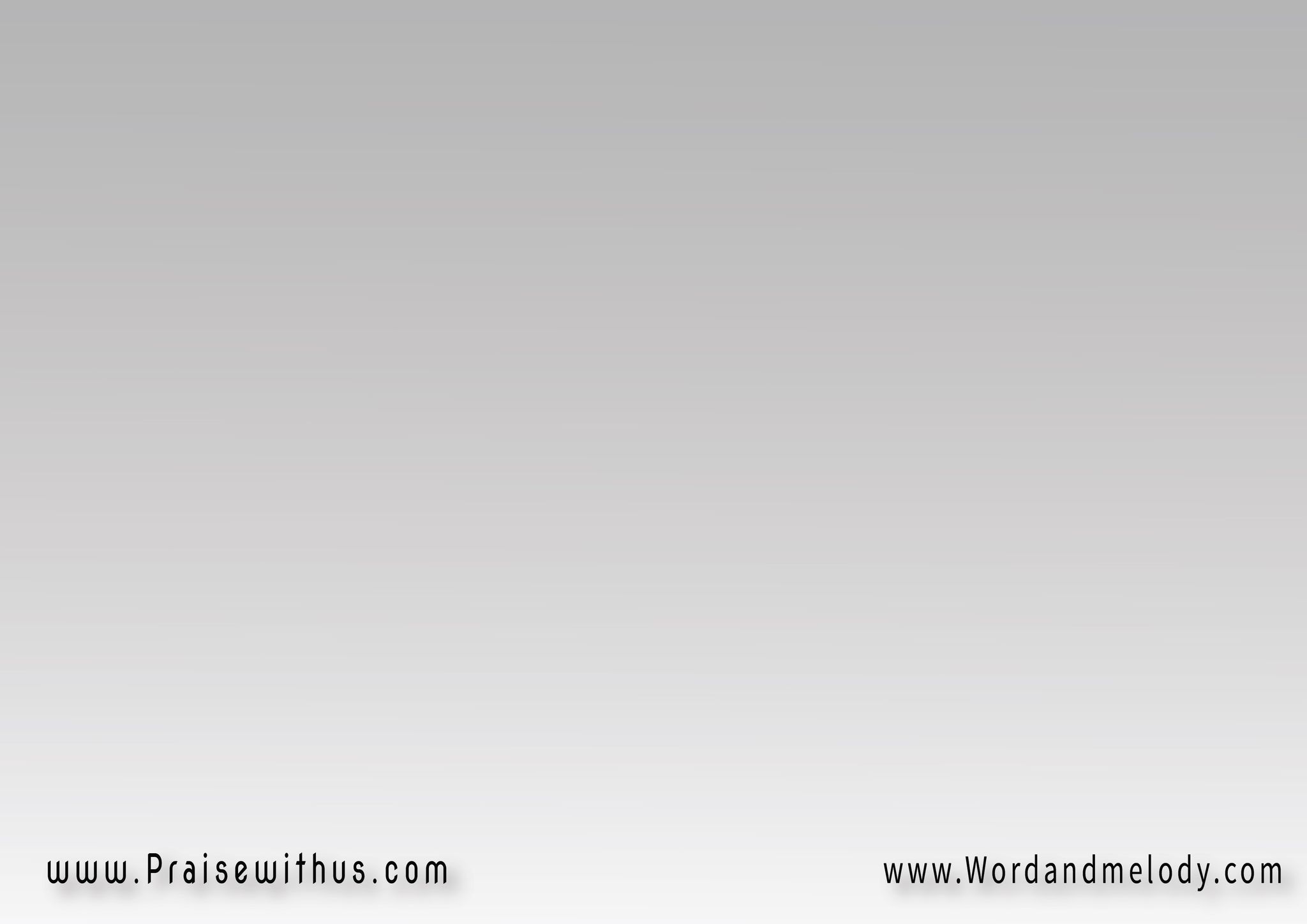 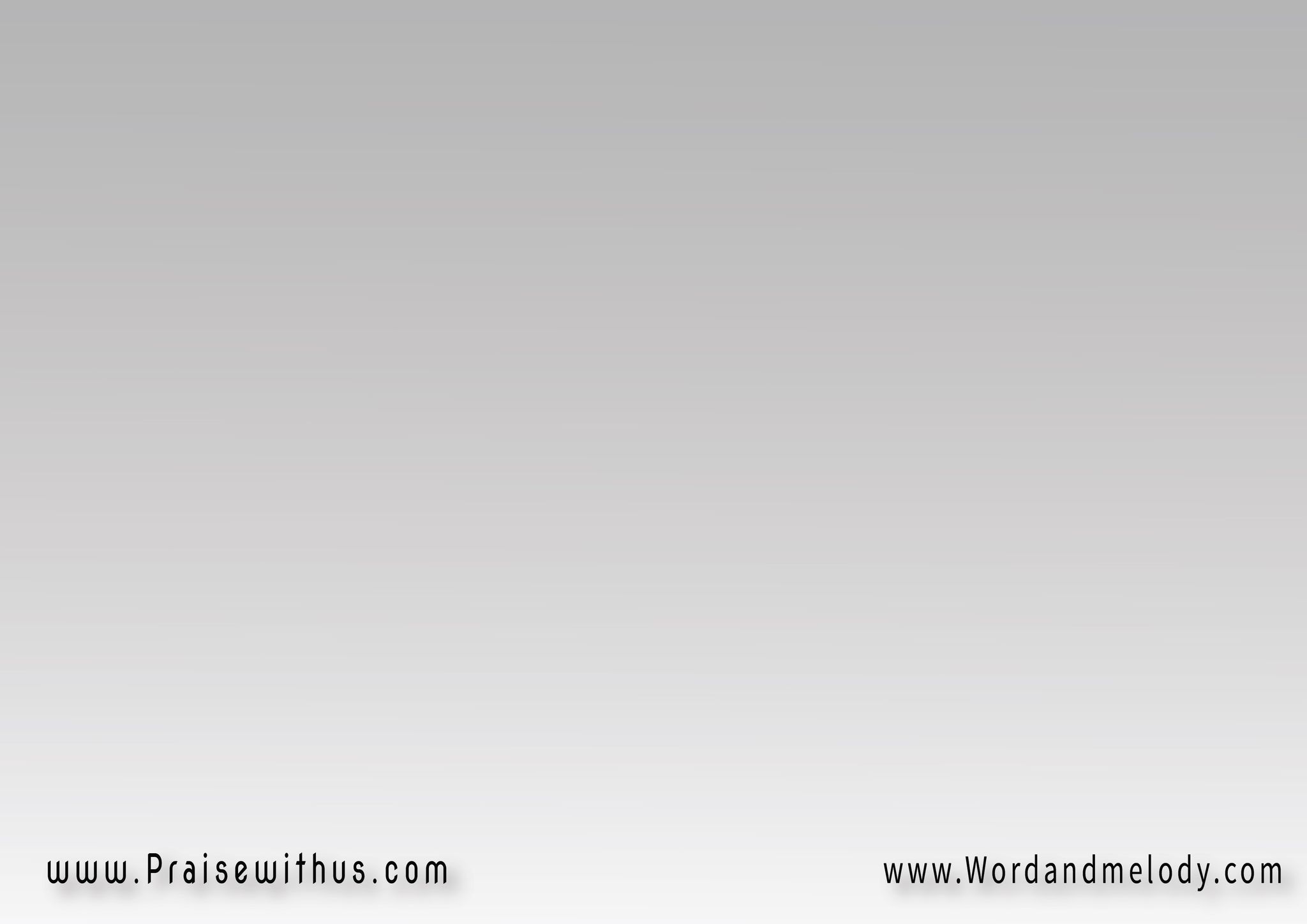 + المجد لك 
يا محب البشر   
 المجد لك 
يا ربي يسوع المسيح
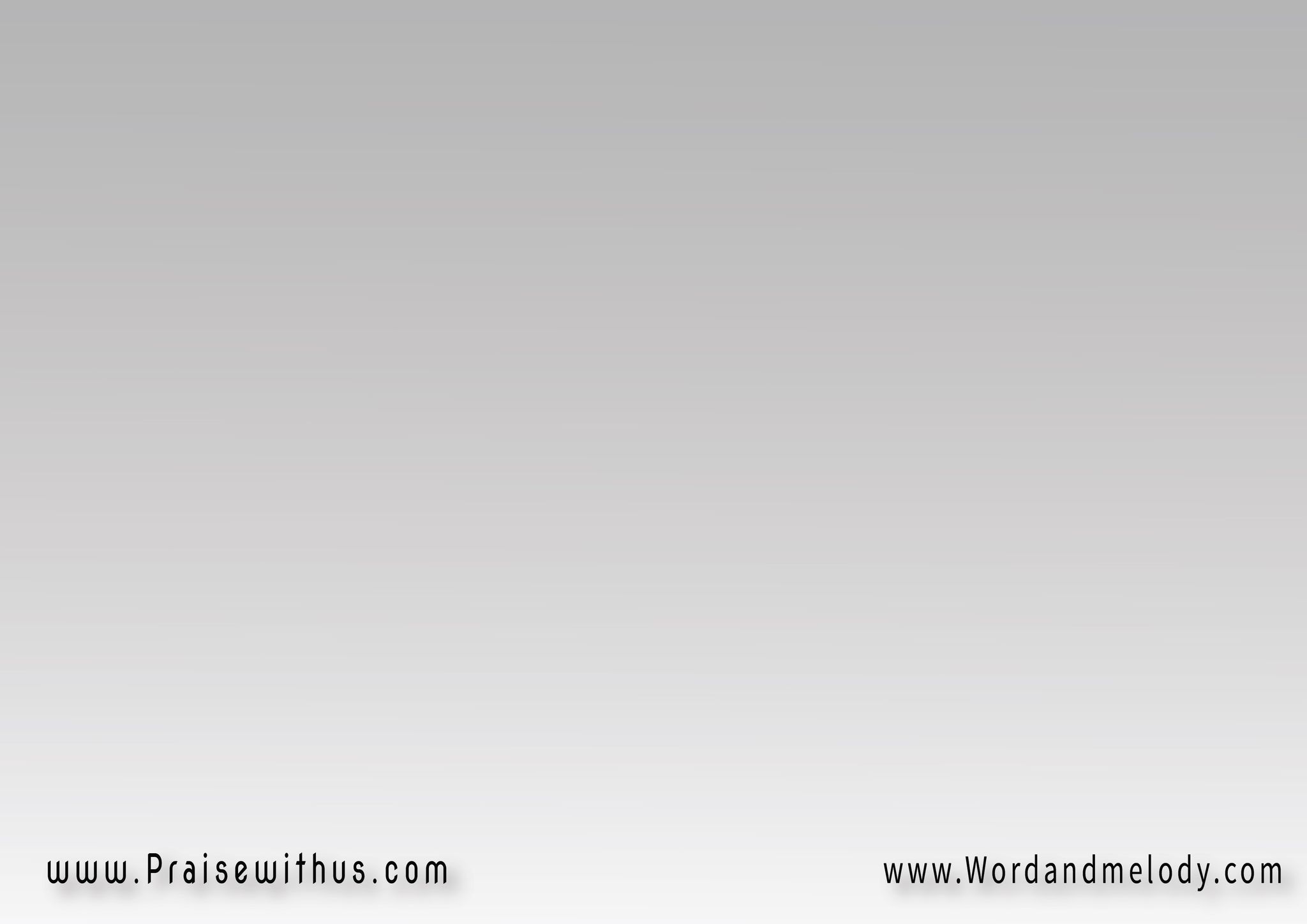 (6)
  جال، ولا زال يصنع خيرا    
فهو يسوع الخير
  يشفي المتسلط عليهم    
ابليس الشرير
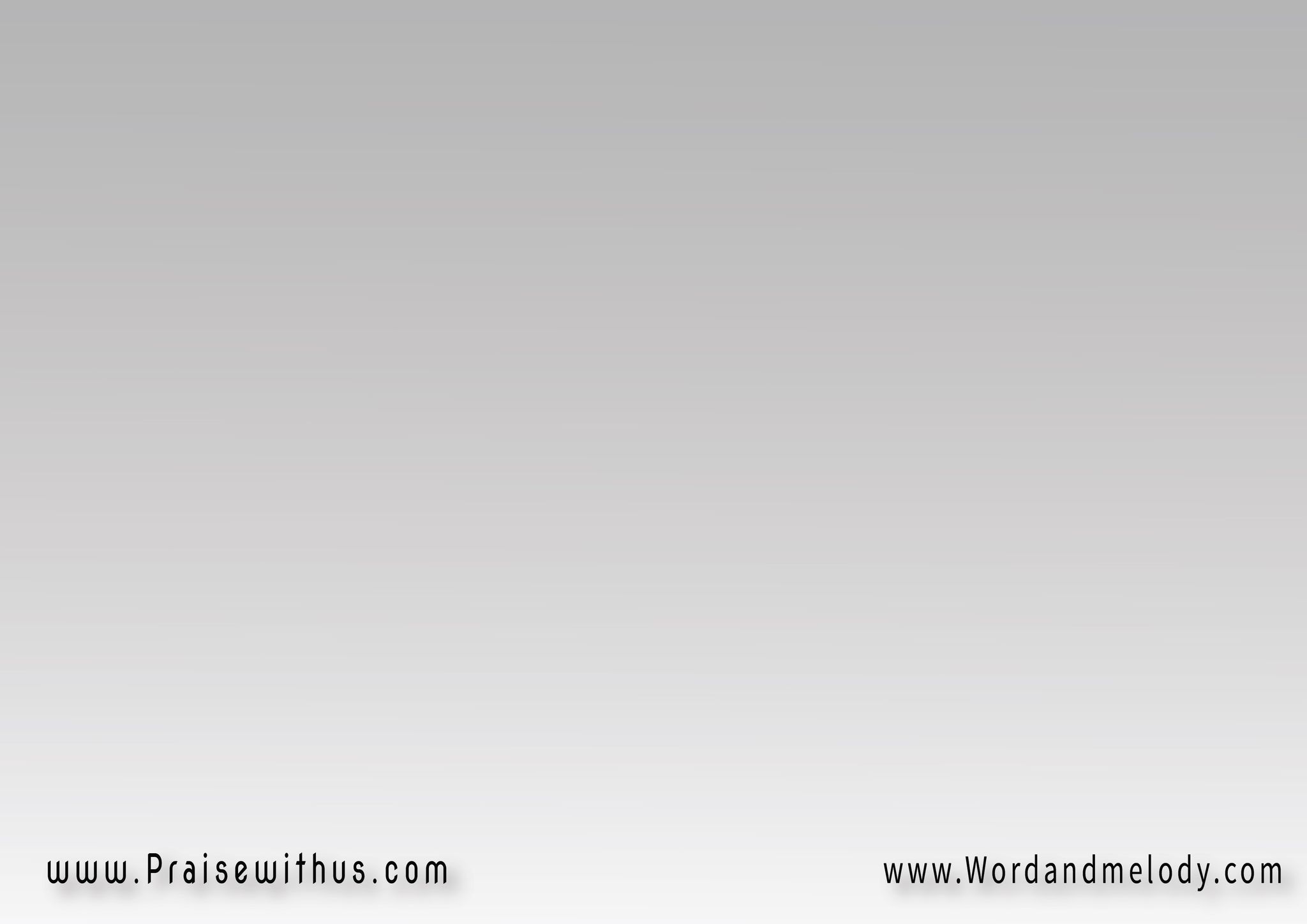 + المجد لك 
يا محب البشر   
 المجد لك 
يا ربي يسوع المسيح
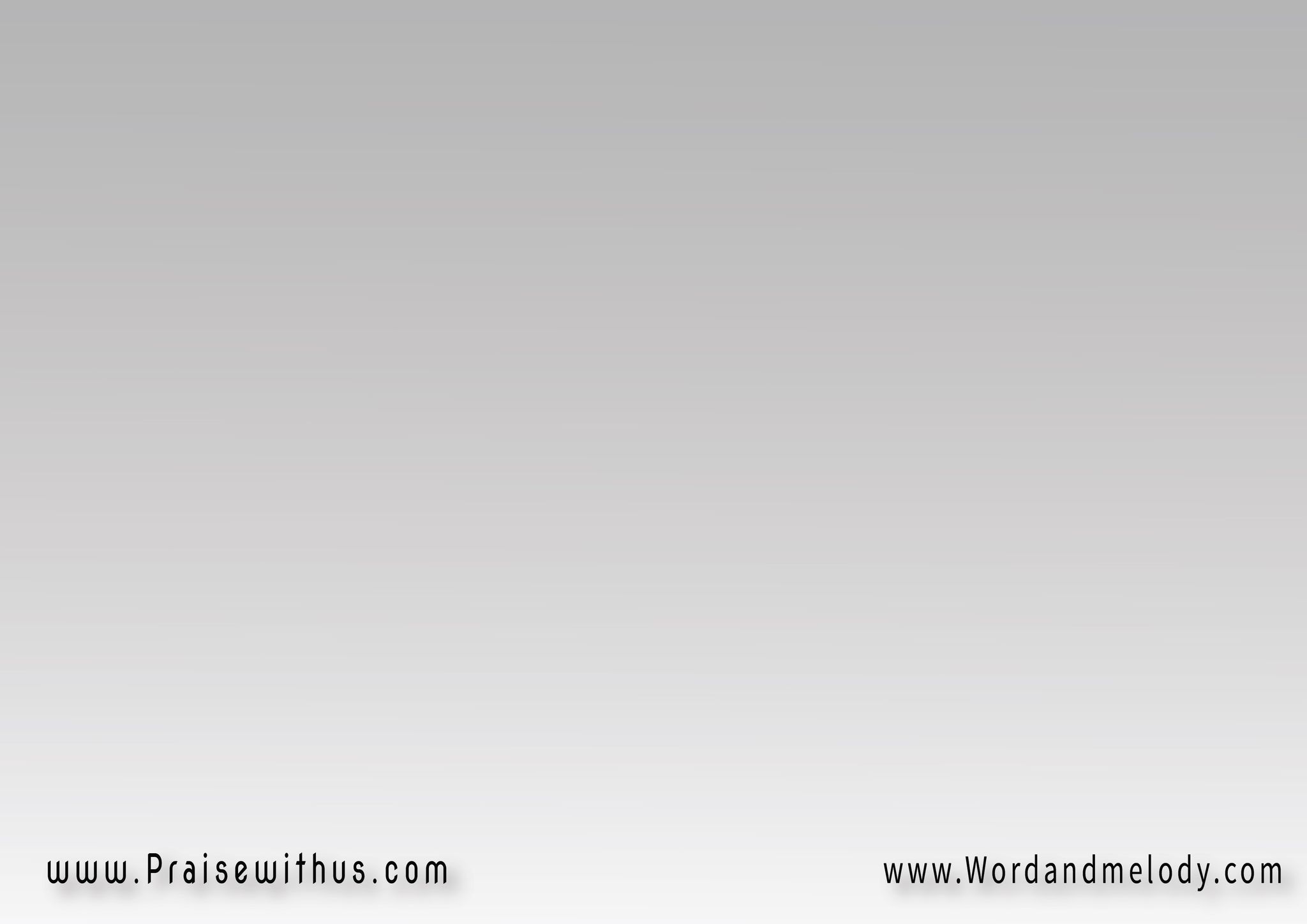 (7)
    يربط القوي إللي مقيد    
    في الشعب المسكين
    ويرد المسلوب ونعيد
    بالنصرة فرحين
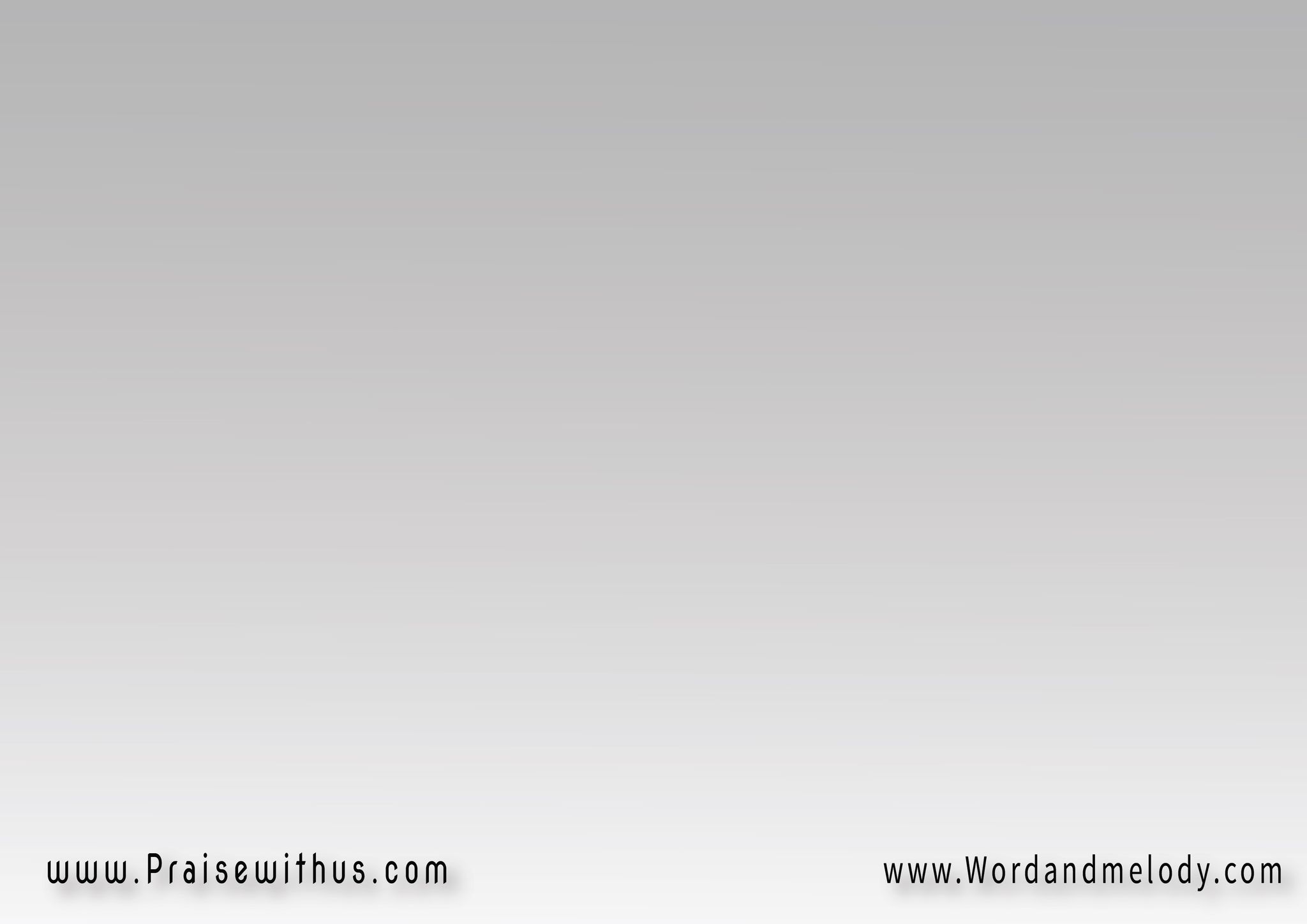 + المجد لك 
يا محب البشر   
 المجد لك 
يا ربي يسوع المسيح
(8) 
إيل شداي الرب القادر 
على كل الأشياء 
يحي الموتى ويفضل ساهر لخلاص الأحياء
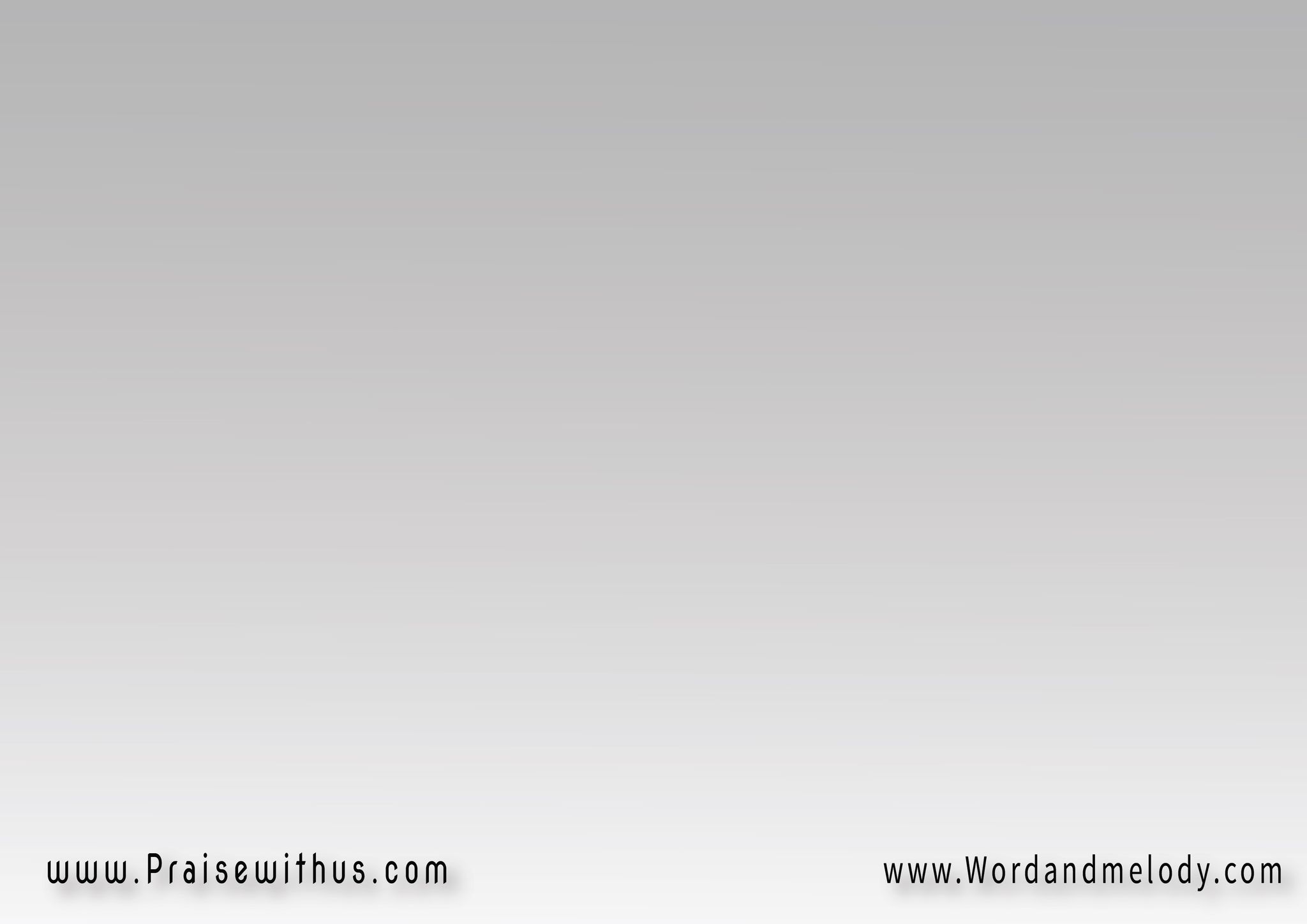 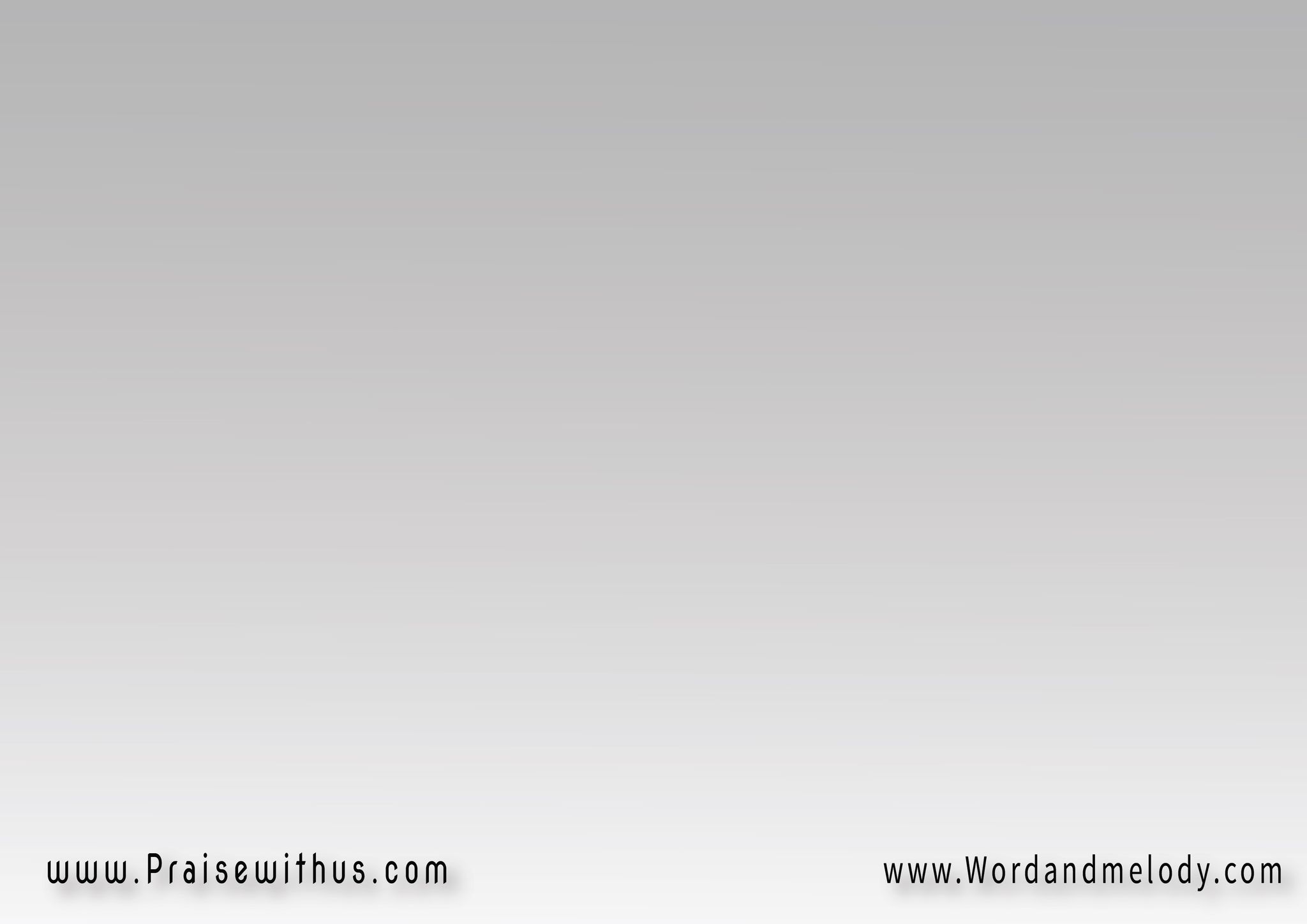 + المجد لك 
يا محب البشر   
 المجد لك 
يا ربي يسوع المسيح
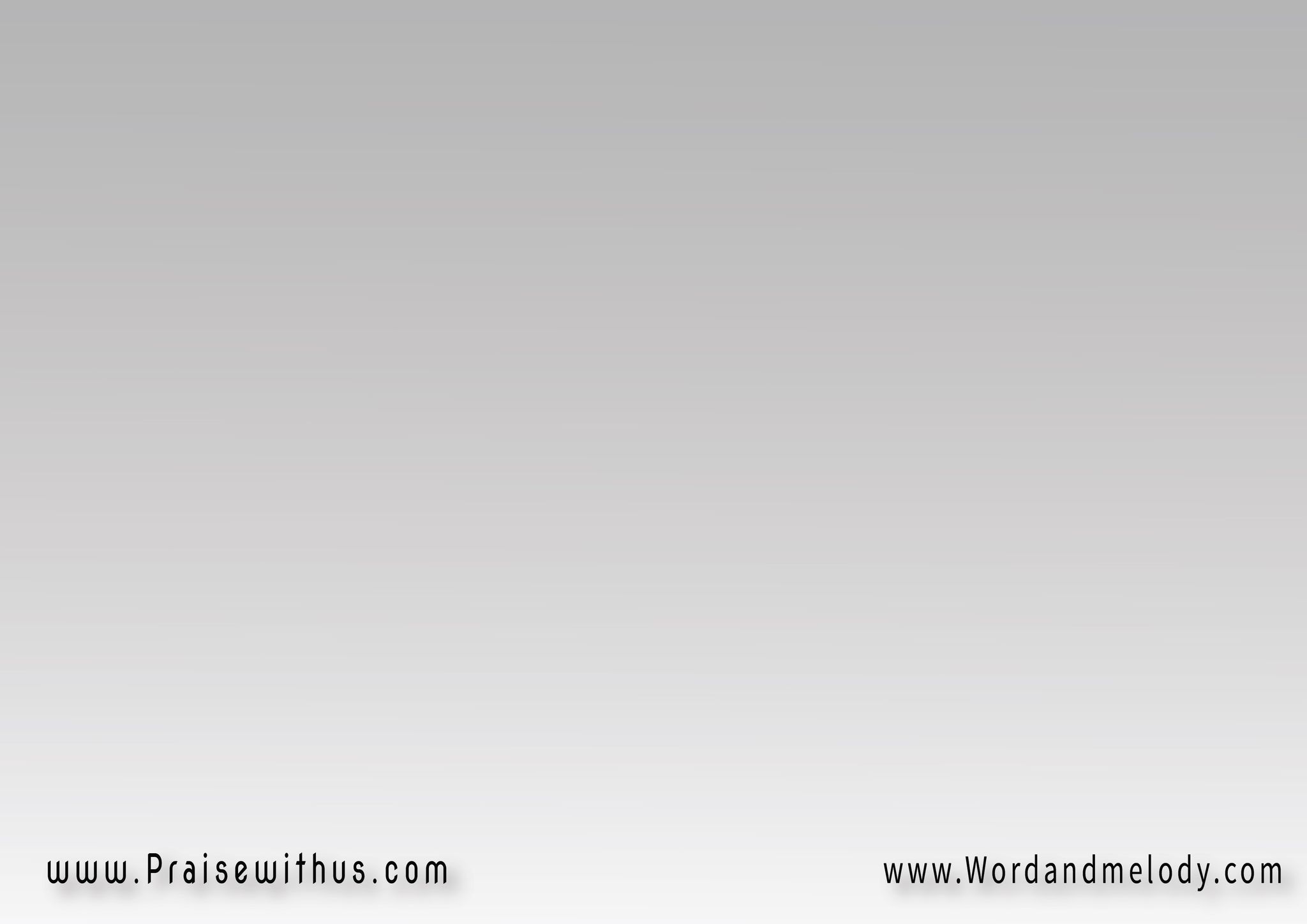 (9) 
ليك مفاتيح الموت والهاوية وما عندك مُحالإن قلت لشيء كن سيكون وكلماتك أفعال
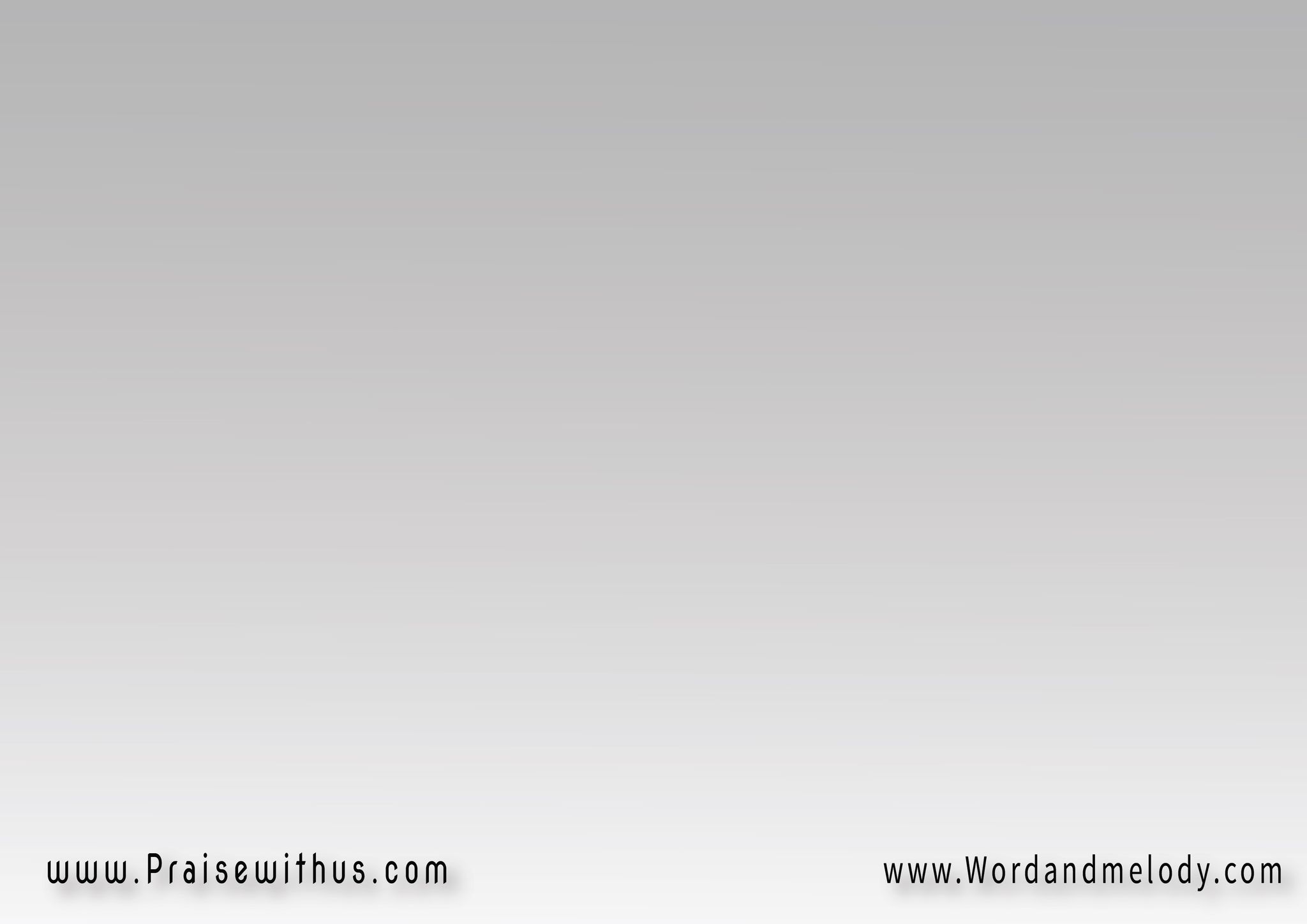 + المجد لك 
يا محب البشر   
 المجد لك 
يا ربي يسوع المسيح
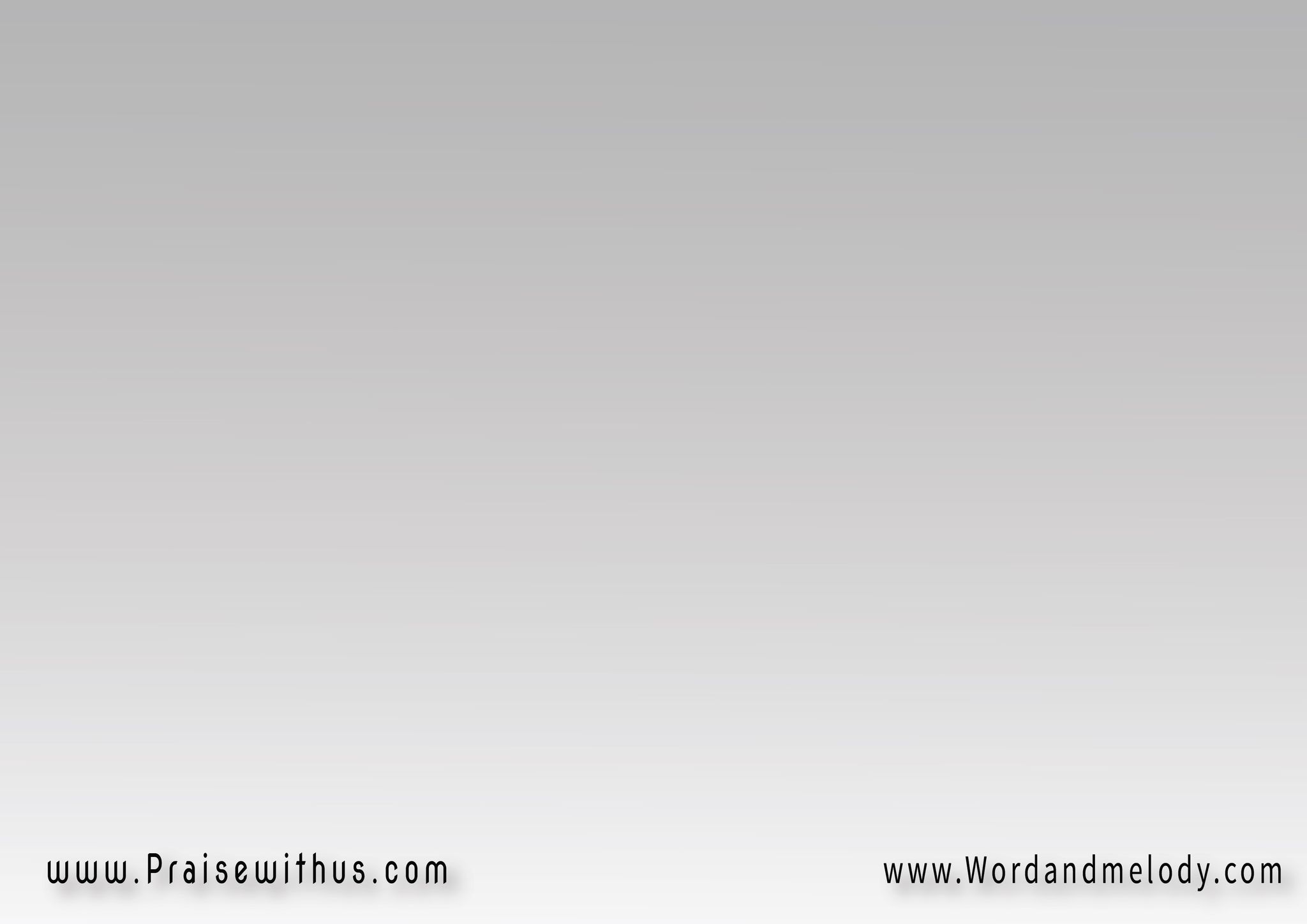 (10) 
قلت فكان أمرت فصار 
يا خالق الأكوانتقدر تشفي بكلمة كل المنتظرين بإيمان
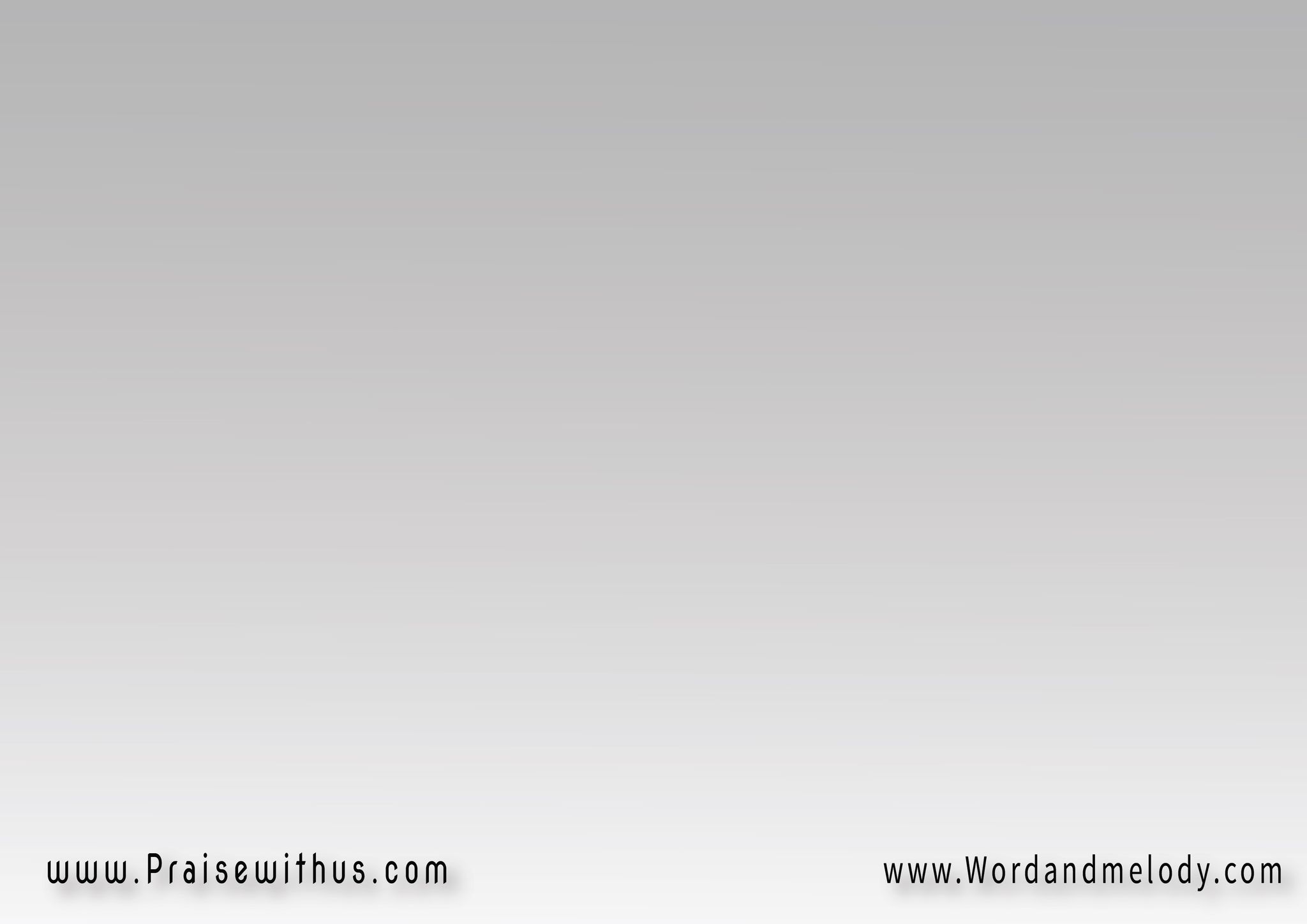 + المجد لك 
يا محب البشر   
 المجد لك 
يا ربي يسوع المسيح
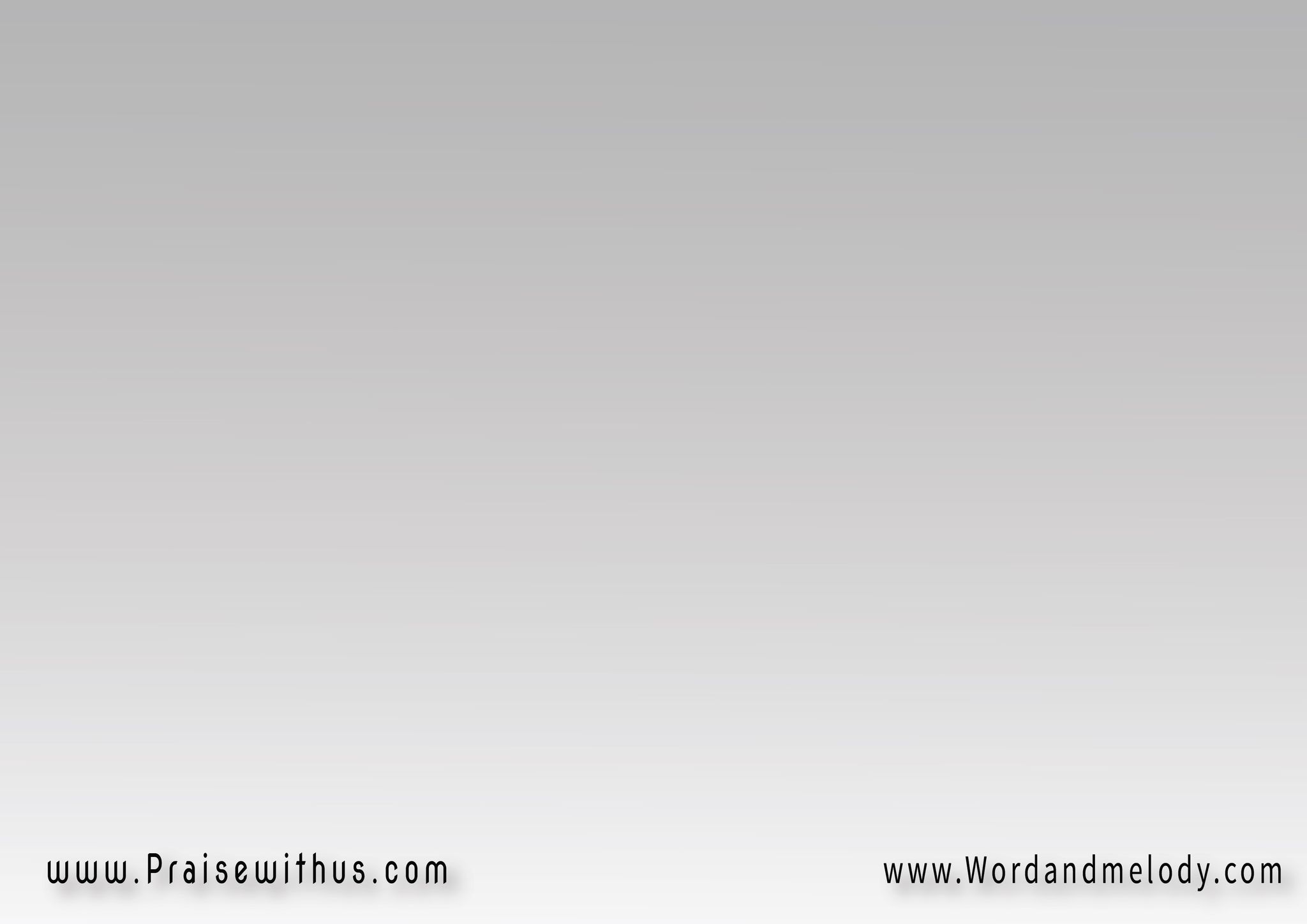 (11) 
صوتك يحيي الموتى لأنك 
أنت هو الحياةإحيينا وخرجنا من 
قبورنا يا ابن الله
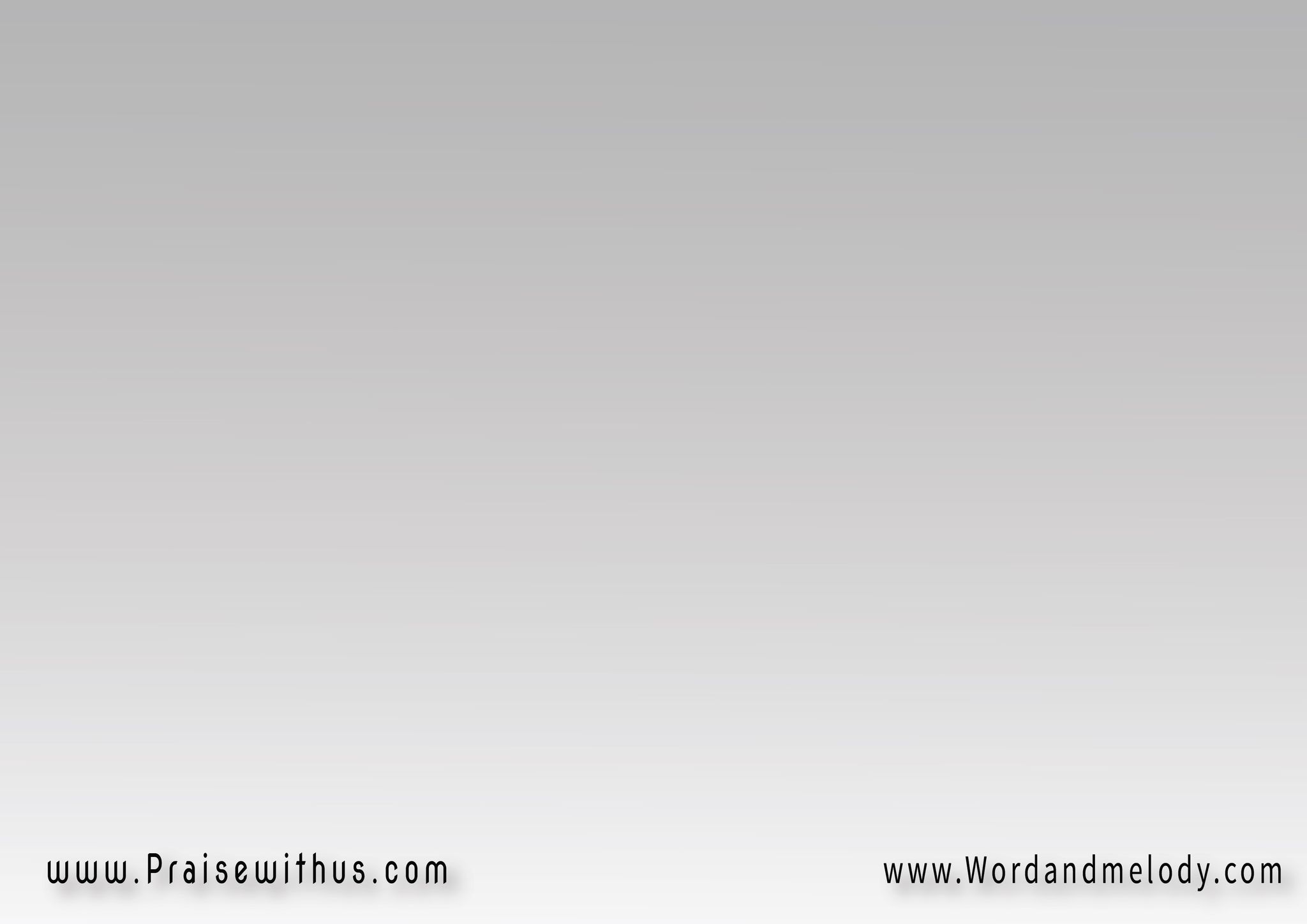 + المجد لك 
يا محب البشر   
 المجد لك 
يا ربي يسوع المسيح
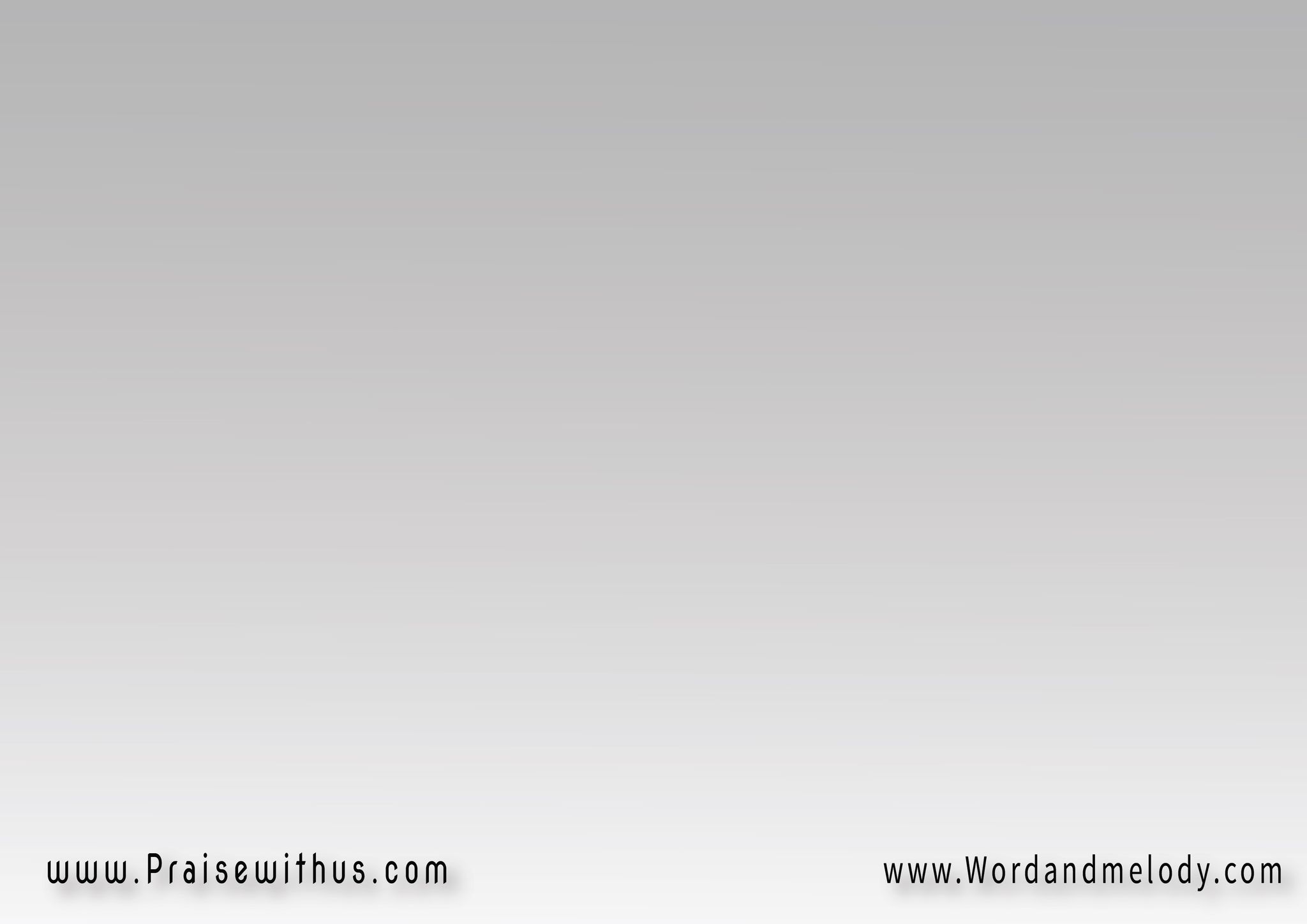 (12) 
حط إيديك عا لمرضى اشفينا 
يا شمس الإبراءواتحنن بالنعمة علينا غيرك مالنا رجاء
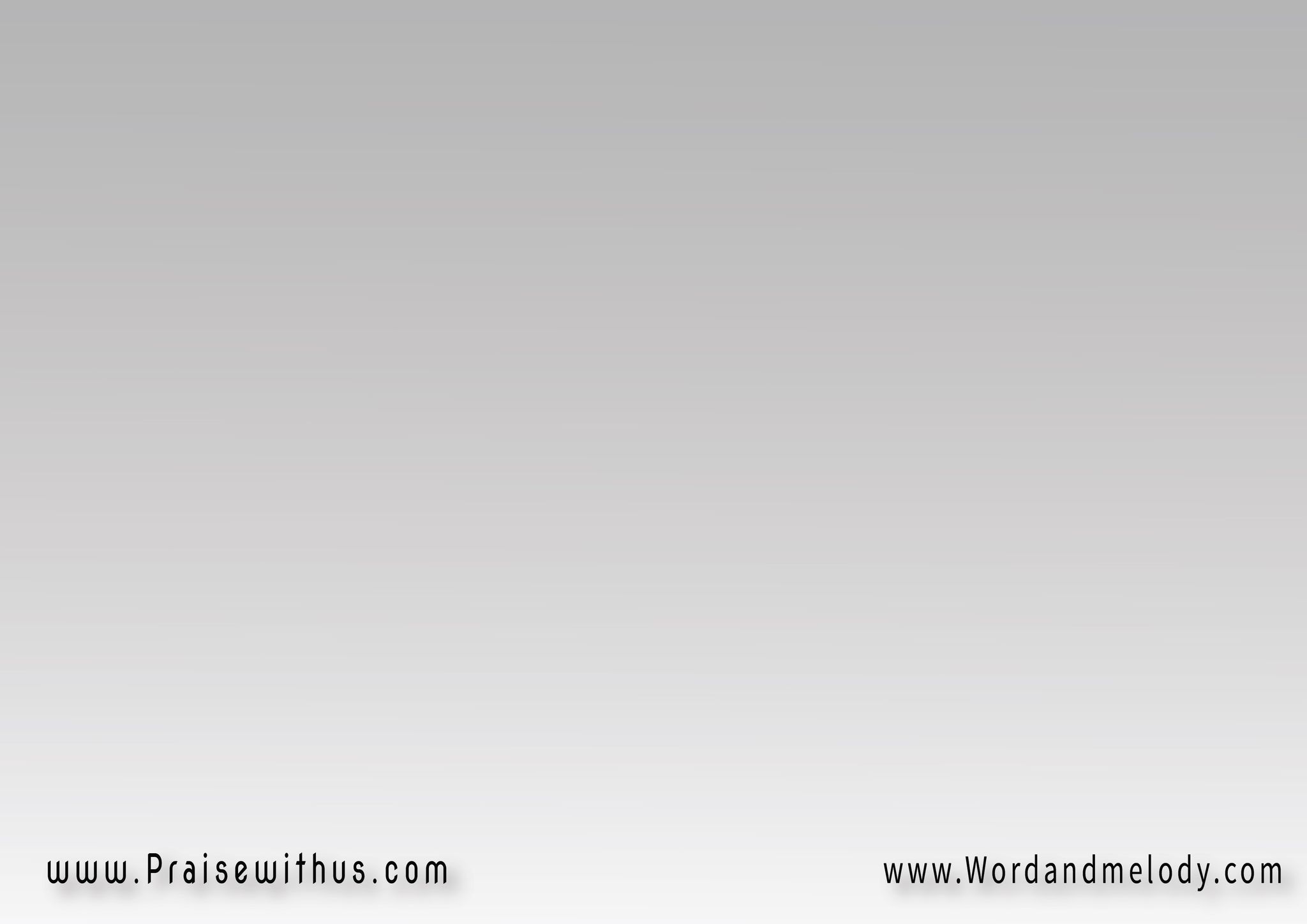 + المجد لك 
يا محب البشر   
 المجد لك 
يا ربي يسوع المسيح
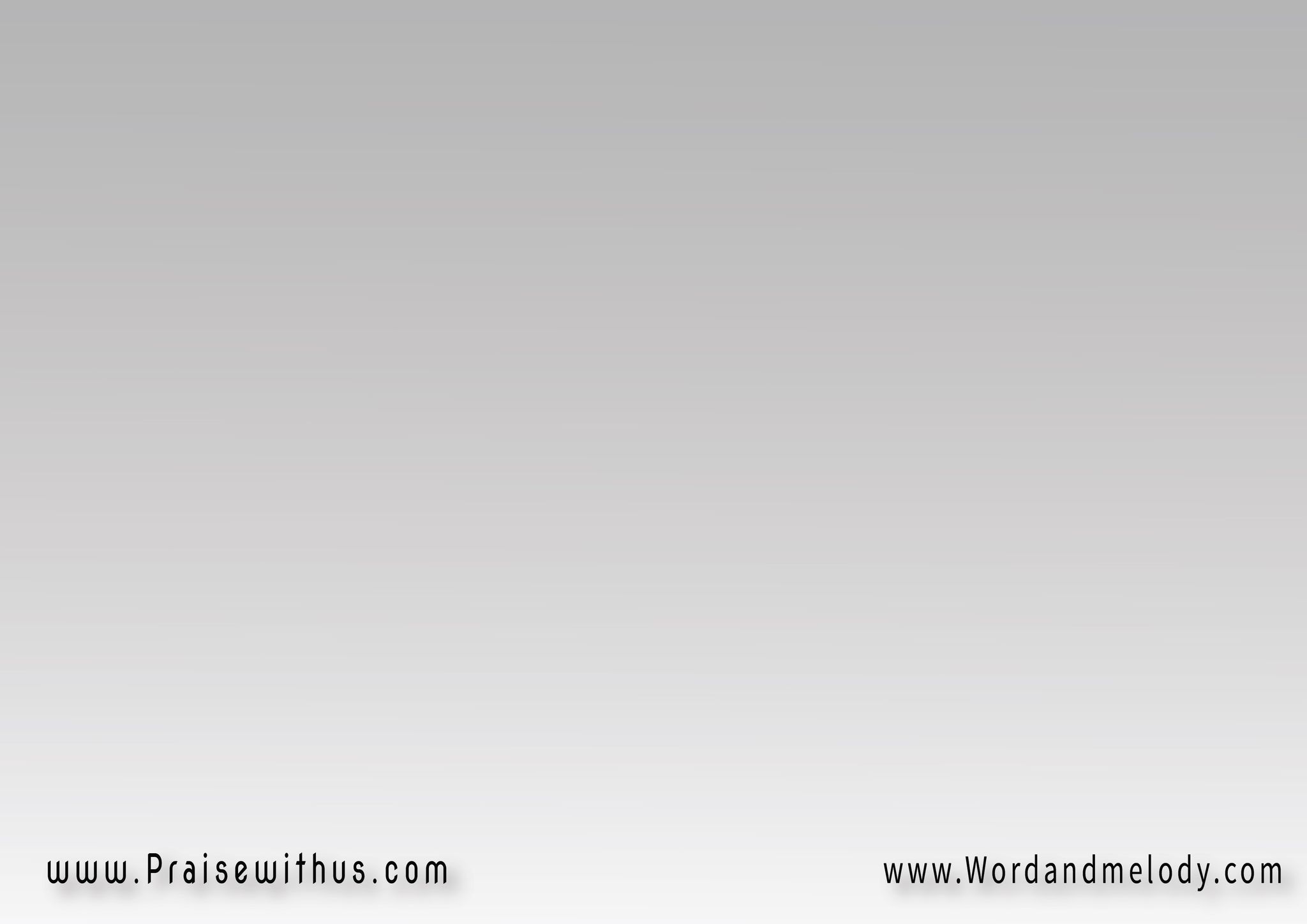 (14) 
تفتح أعين العميان 
وتفك المأسوروتفك المحبوس وتخرَّج 
م الظلمة للنور
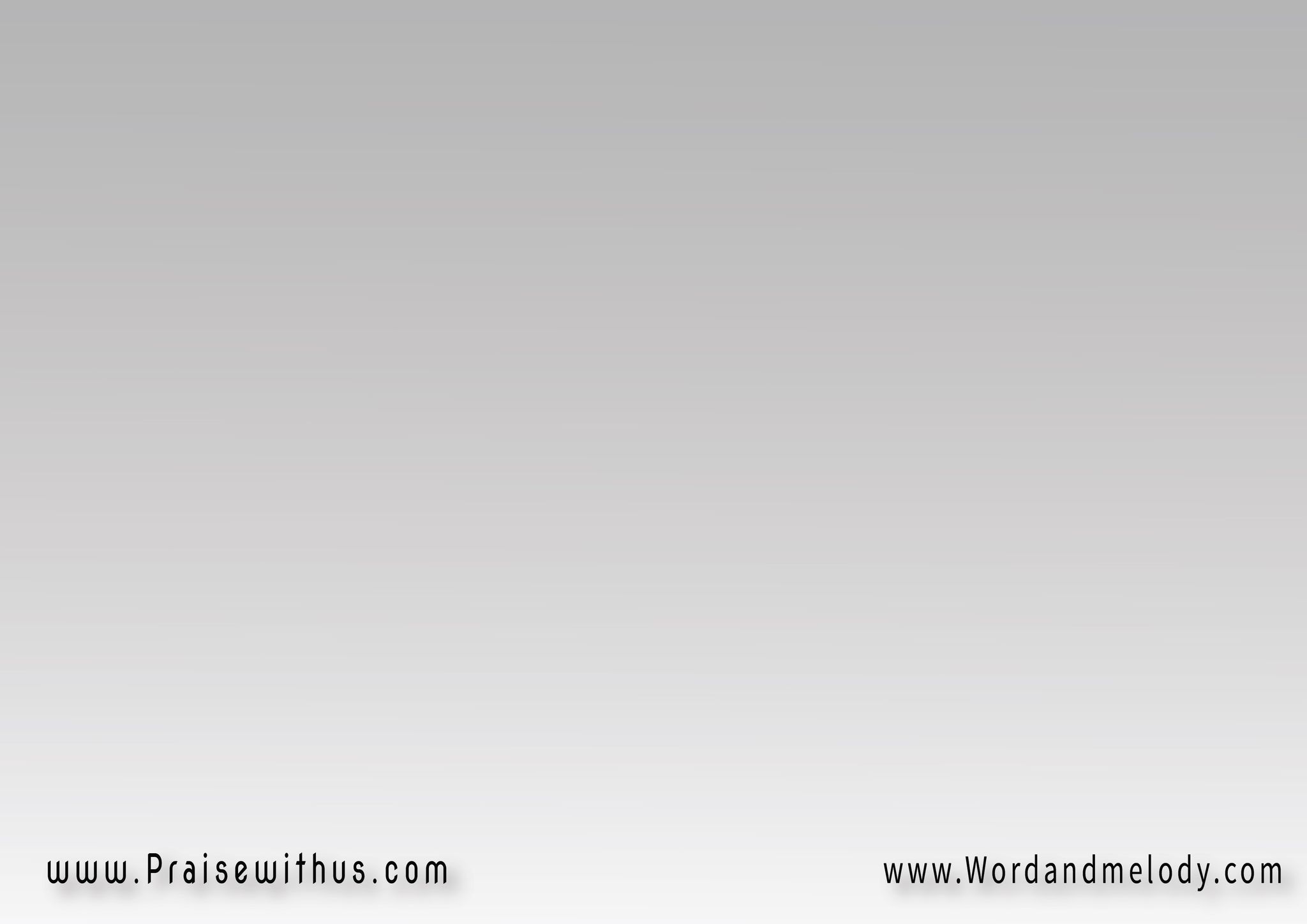 + المجد لك 
يا محب البشر   
 المجد لك 
يا ربي يسوع المسيح
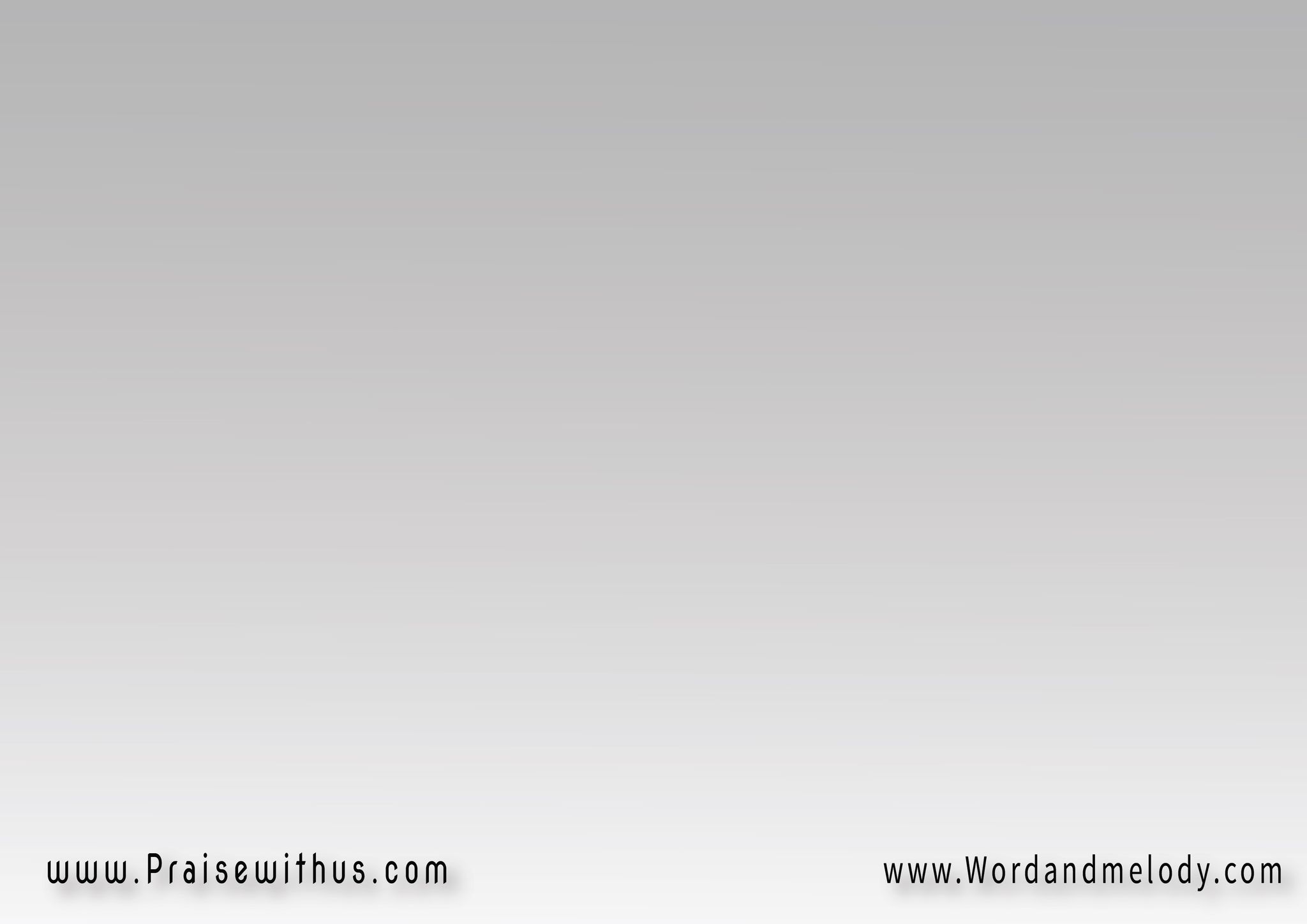 (15) 
لمست الأبرص طهرته 
إلمسنا يا يسوعوزي ما قبلت الخاطي غيرته توبنا بلا رجوع
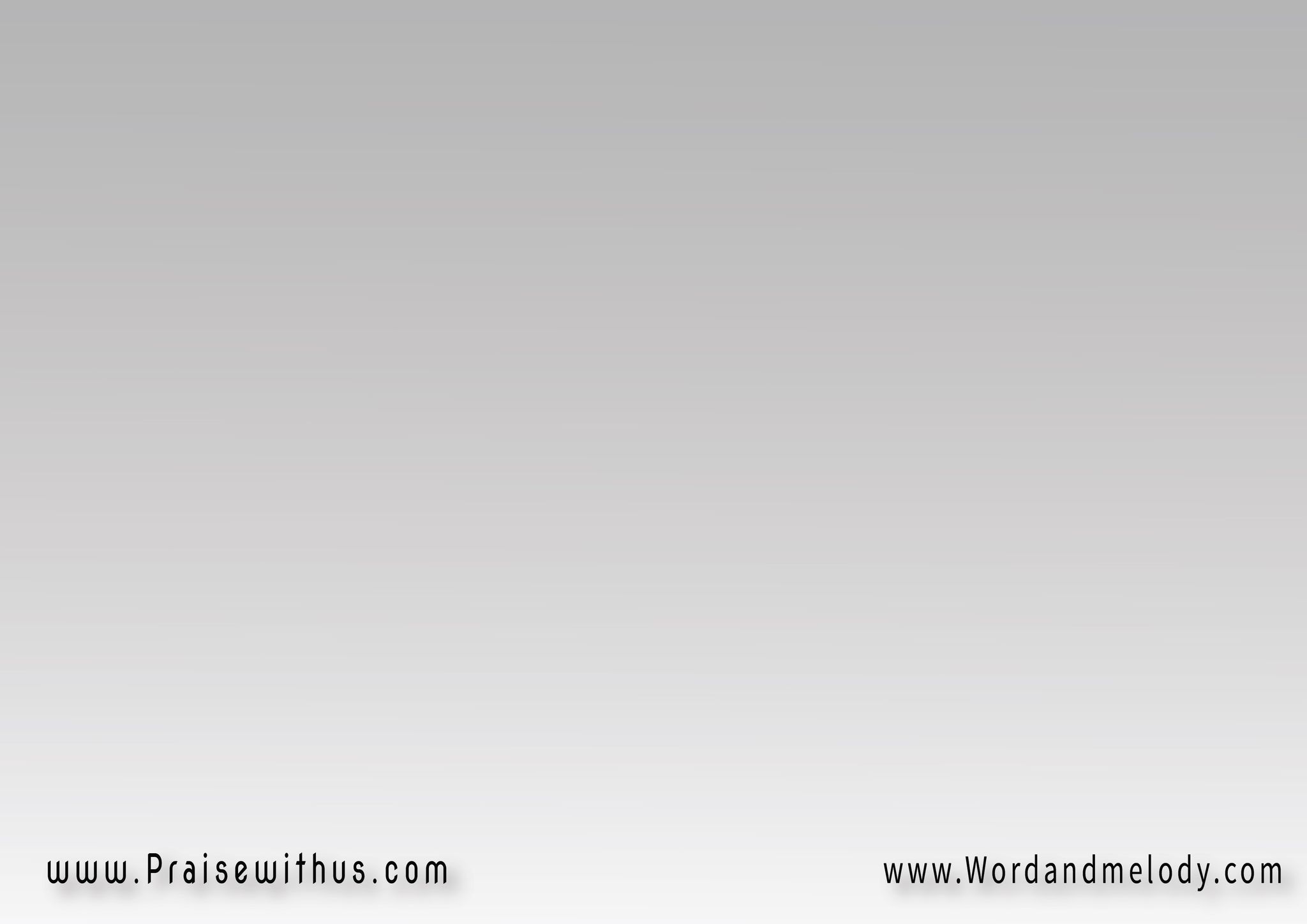 + المجد لك 
يا محب البشر   
 المجد لك 
يا ربي يسوع المسيح
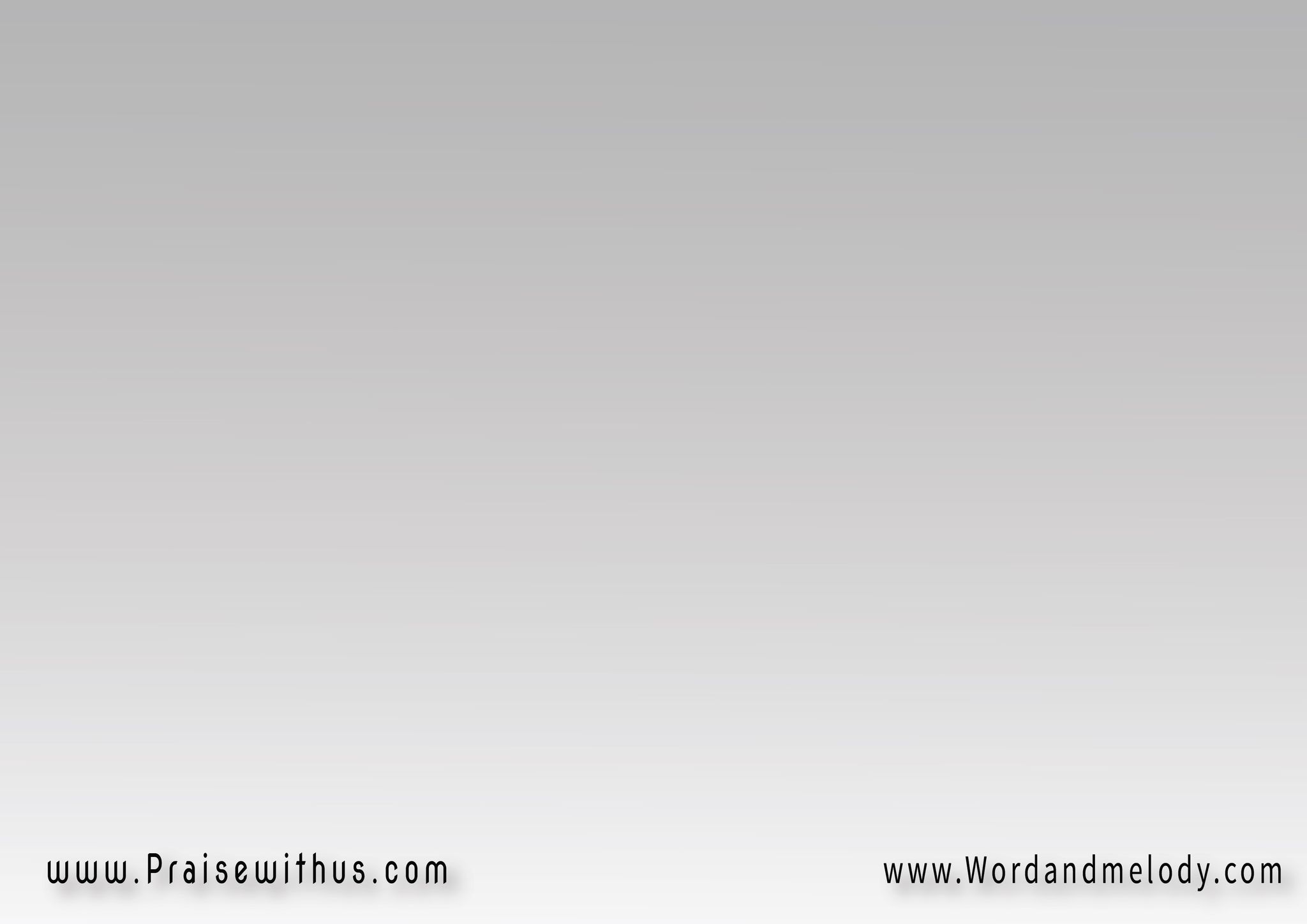 (16) 
قدامك ذهب الوباء
 وعند قدميكخرجت الحمى والداء 
يهرب لما أناديك
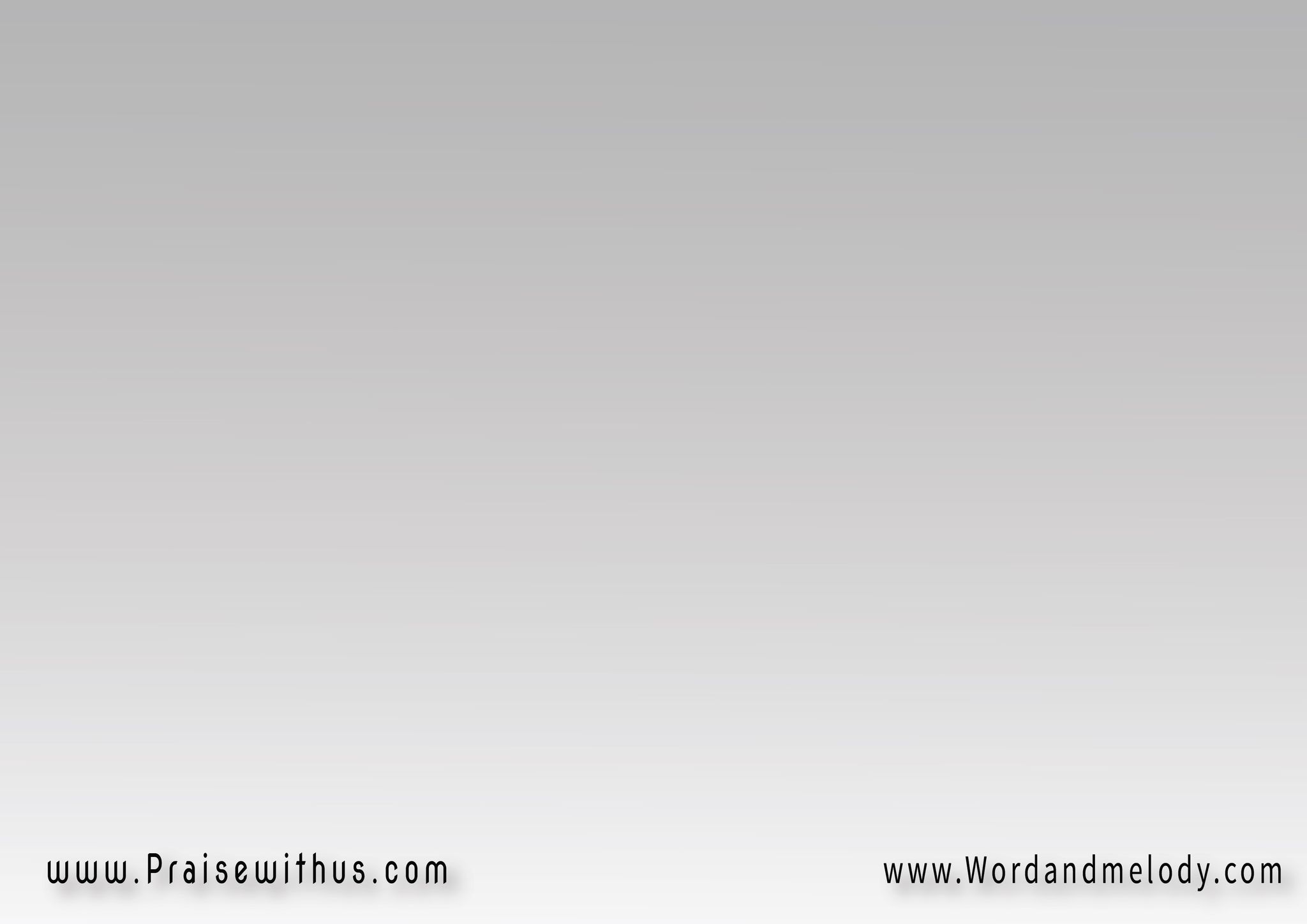 + المجد لك 
يا محب البشر   
 المجد لك 
يا ربي يسوع المسيح
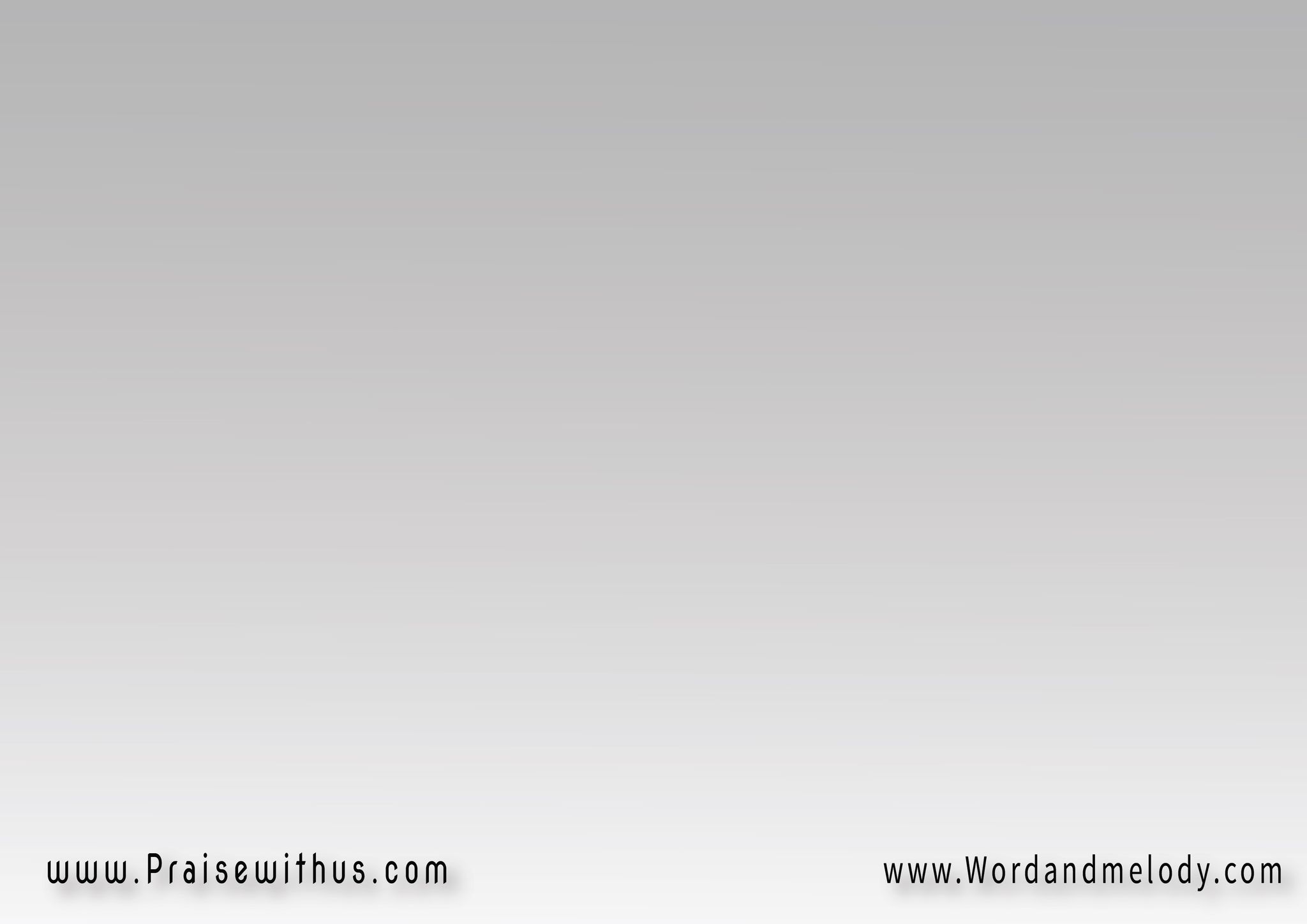 (17) 
قوة كانت تخرج منك 
وتشفي الجميعوانت اليوم في وسطنا وعندك إحتياج القطيع
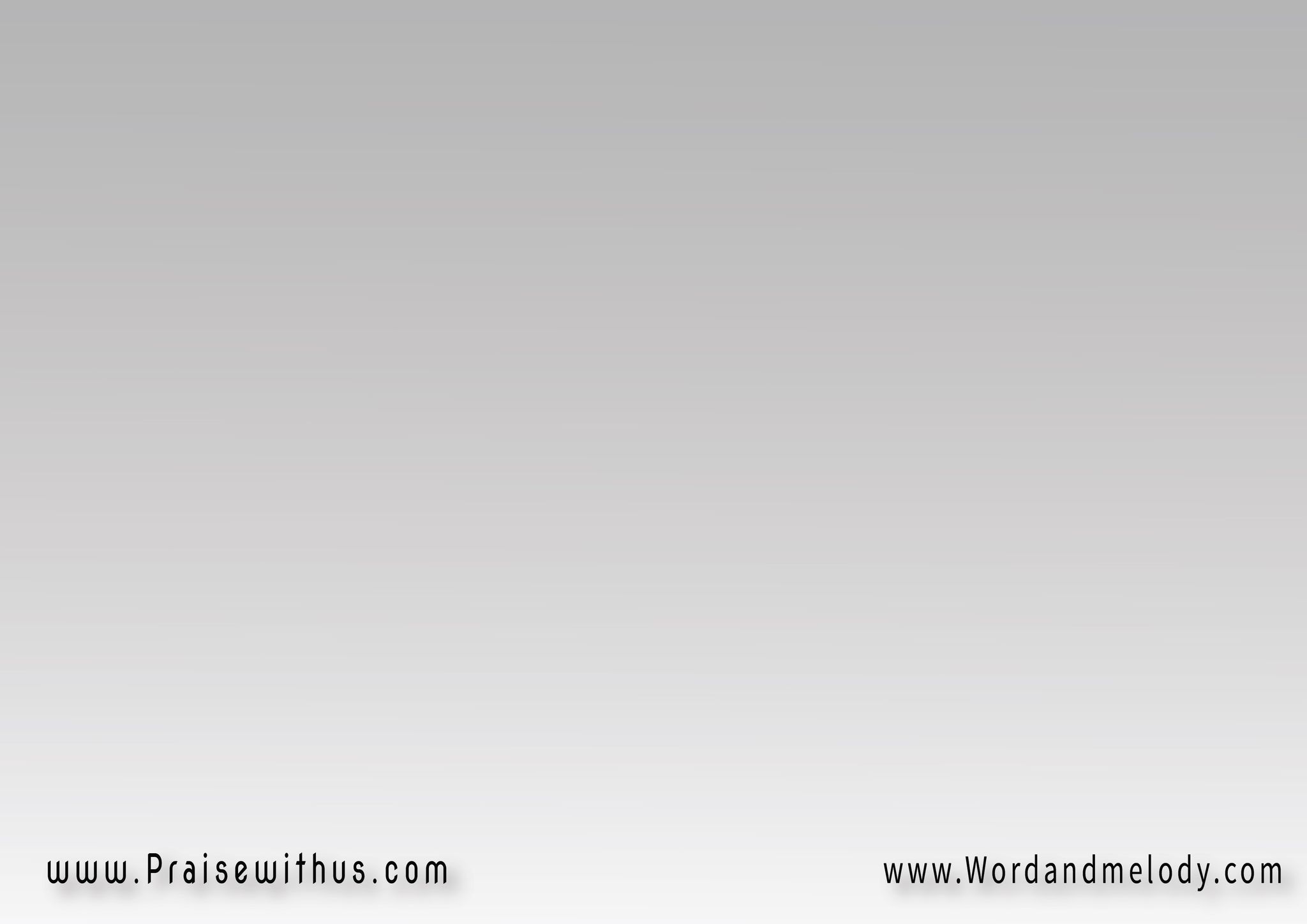 + المجد لك 
يا محب البشر   
 المجد لك 
يا ربي يسوع المسيح
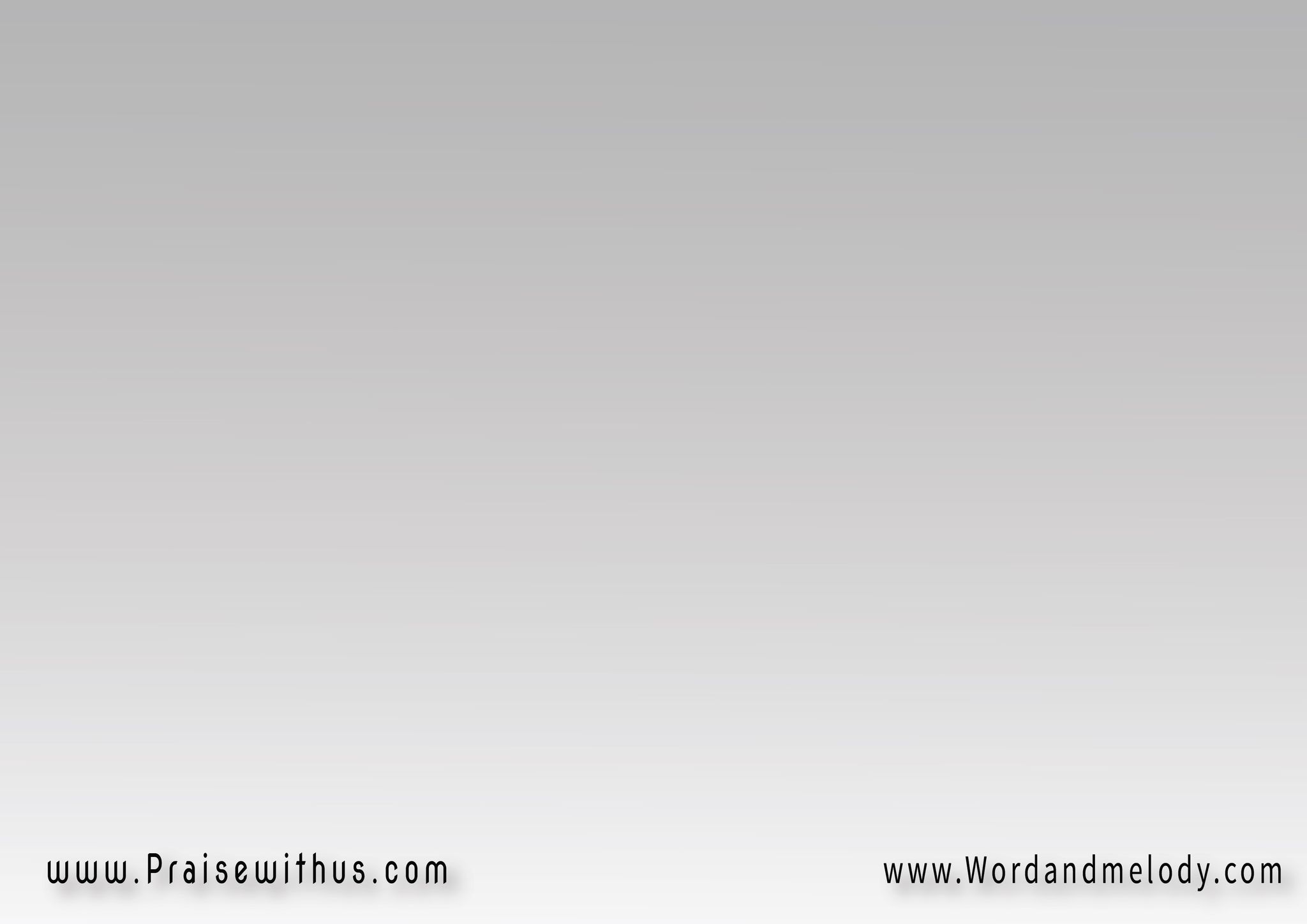 (18) 
تخرج الأرواح النجسة 
وتخرج الشياطينأمر بإسم الرب يسوع 
الأعظم في العالمين
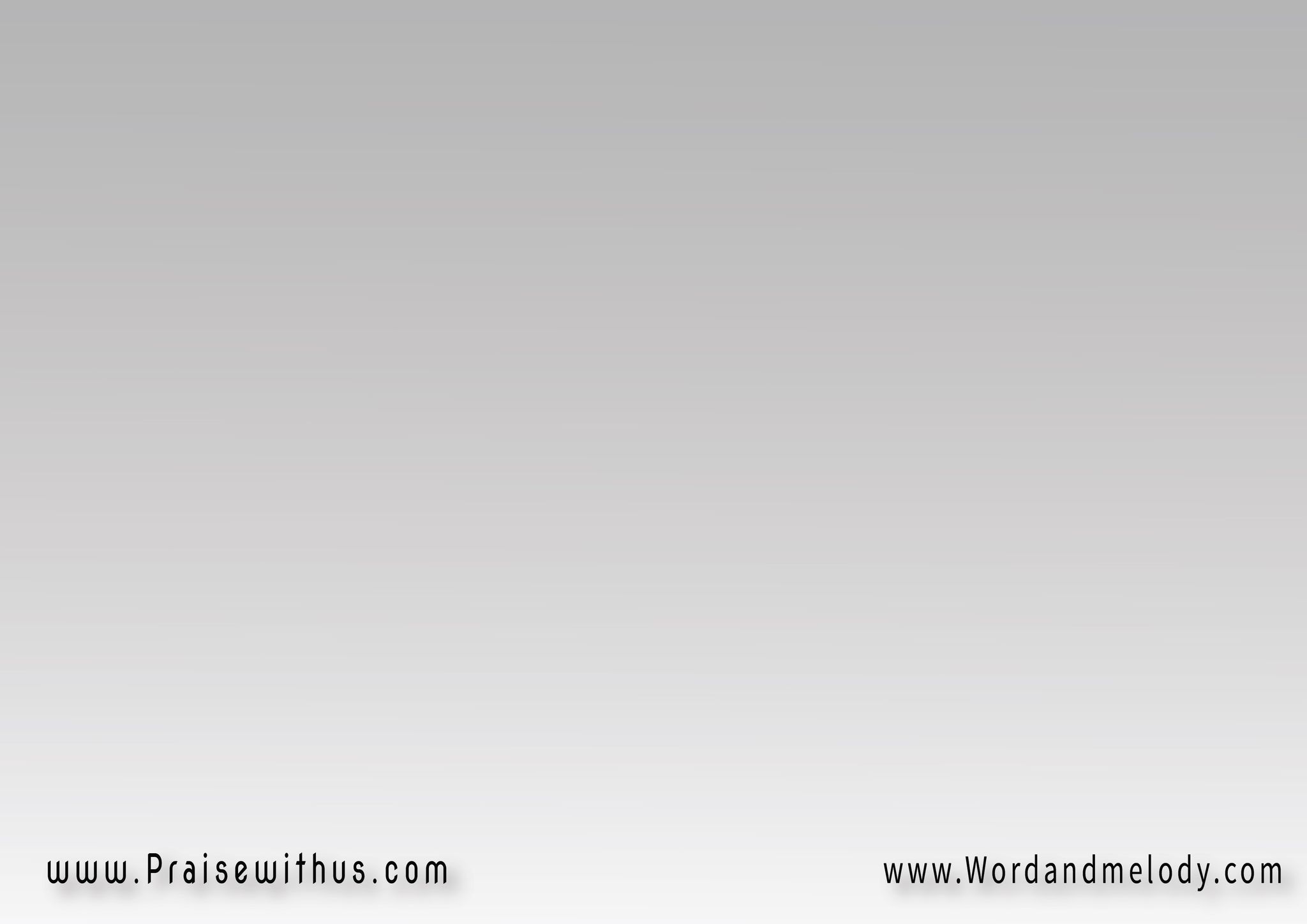 + المجد لك 
يا محب البشر   
 المجد لك 
يا ربي يسوع المسيح
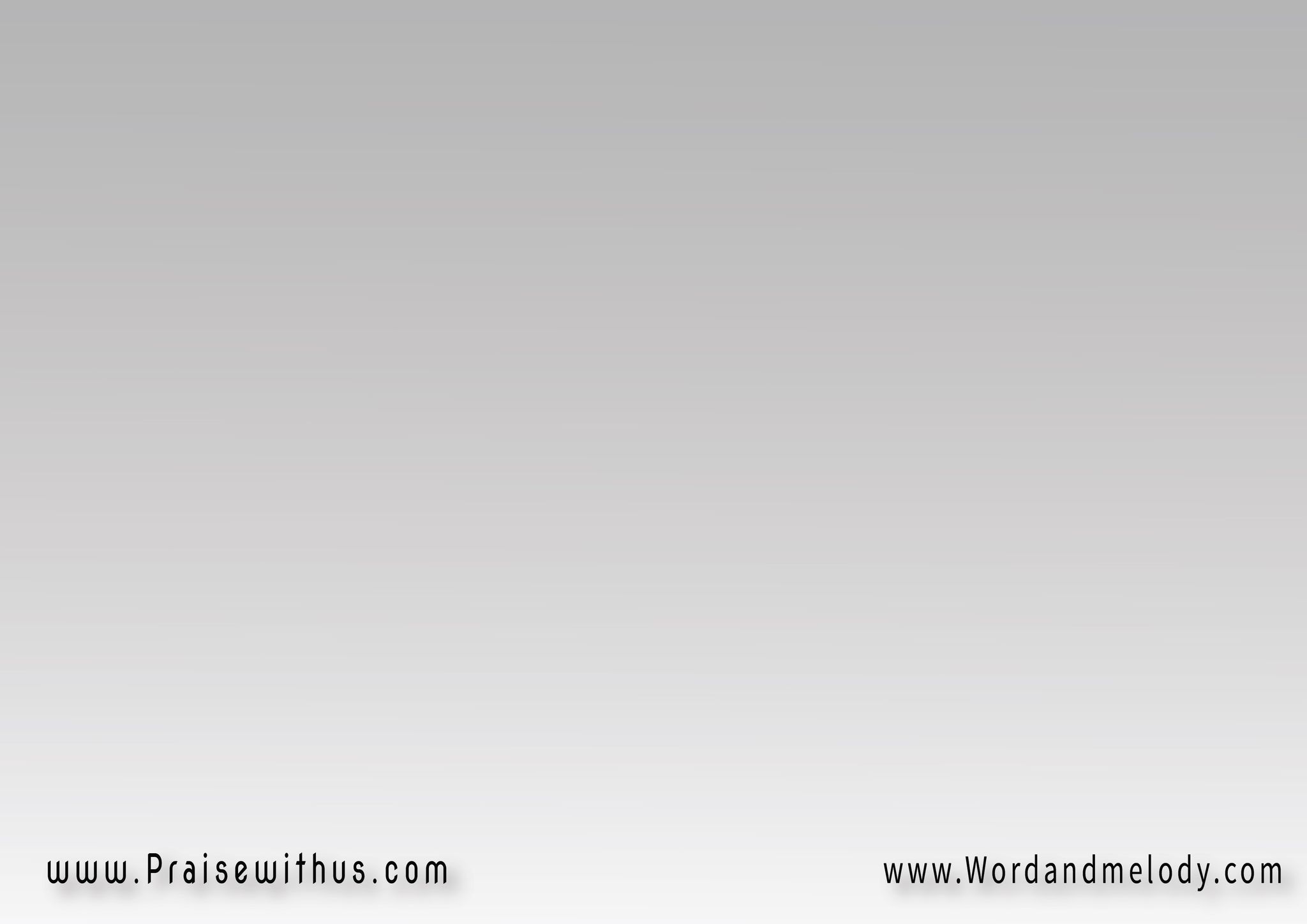 (19) 
سحقت رأس الحية 
وستسحق الشيطانتحت أرجلنا سريعا 
يا صاحب السلطان
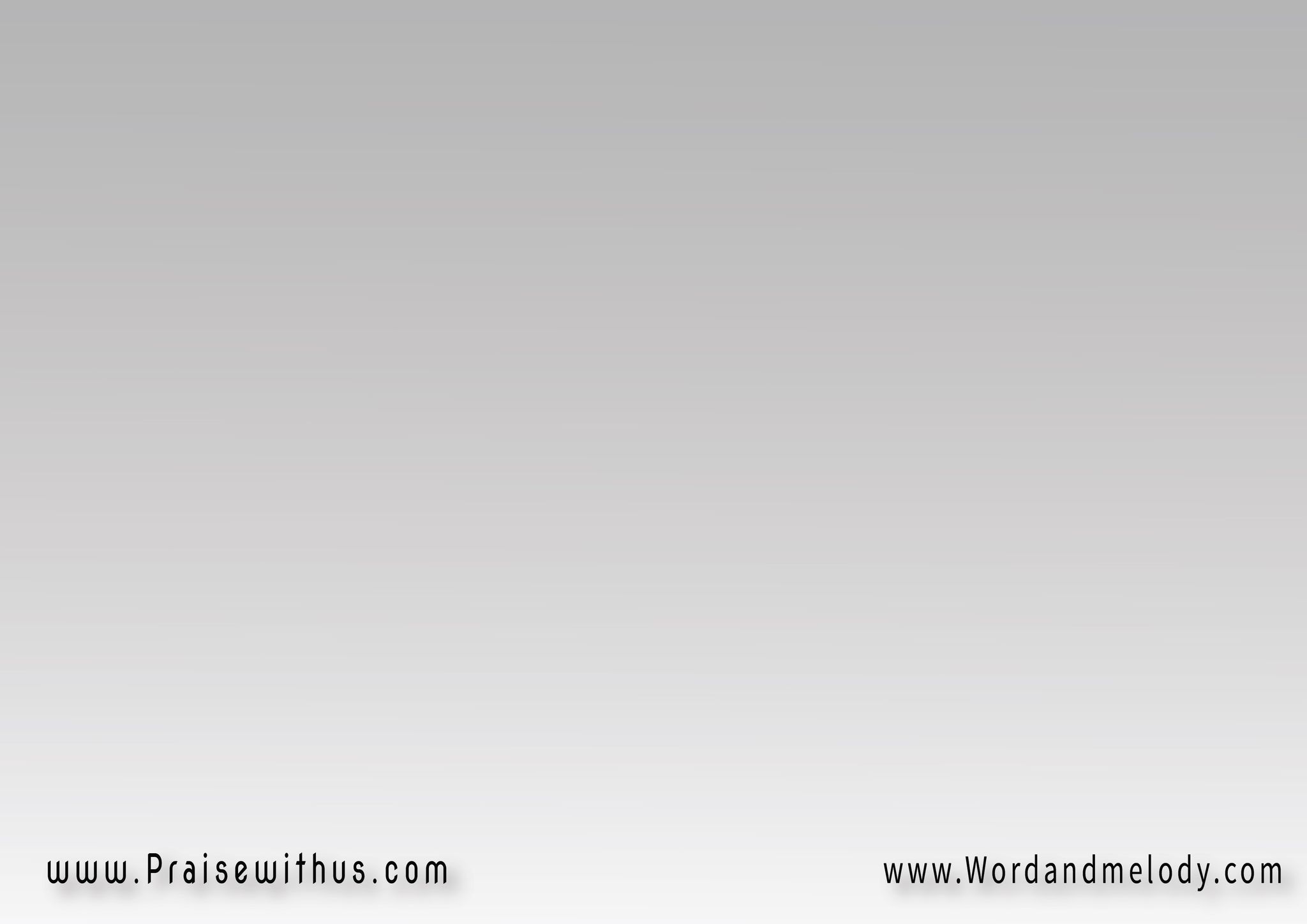 + المجد لك 
يا محب البشر   
 المجد لك 
يا ربي يسوع المسيح
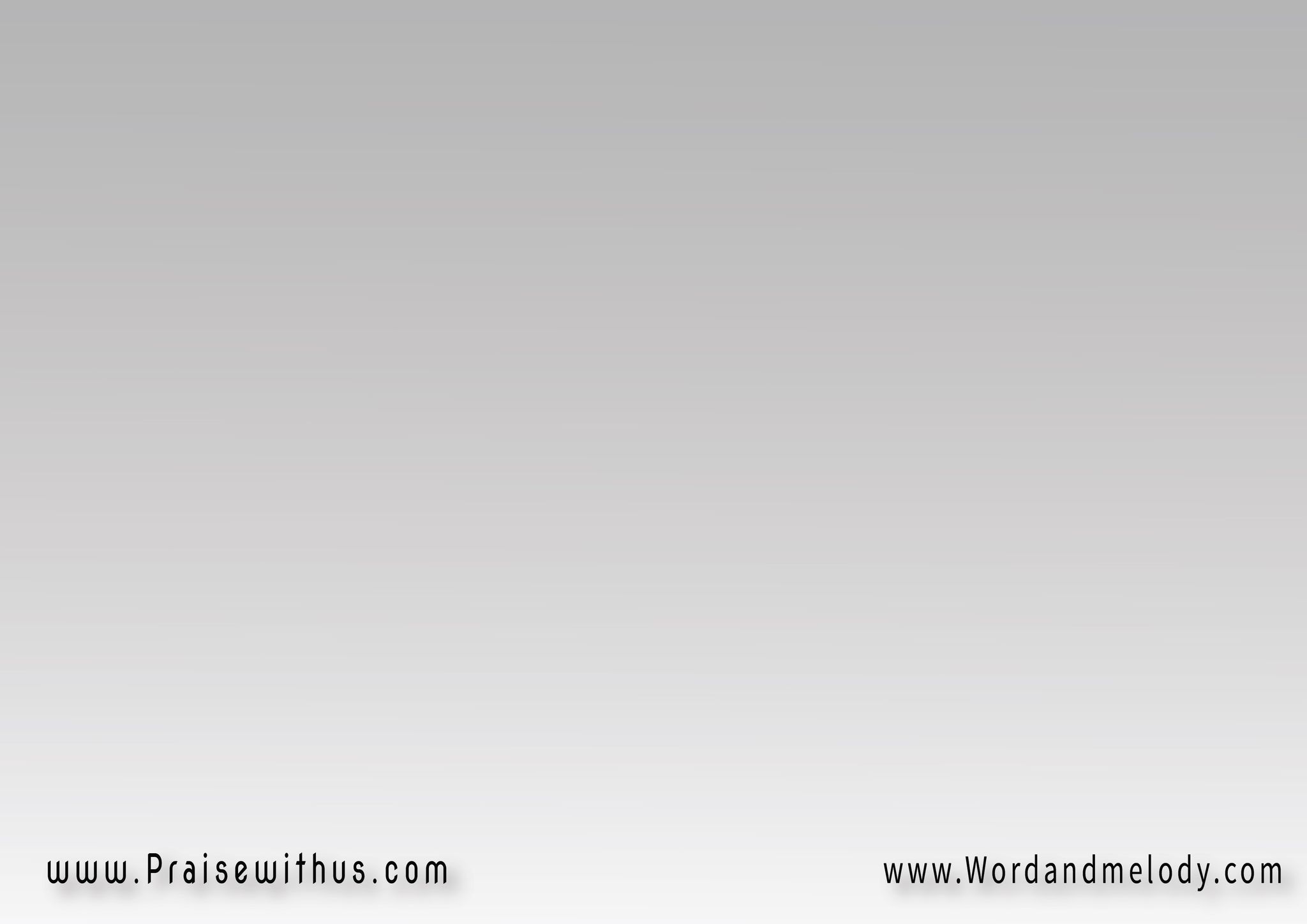 (20) 
عظمت العمل معنا 
فصرنا فرحينلما رديت سبي نفوسنا 
صرنا كالحالمين
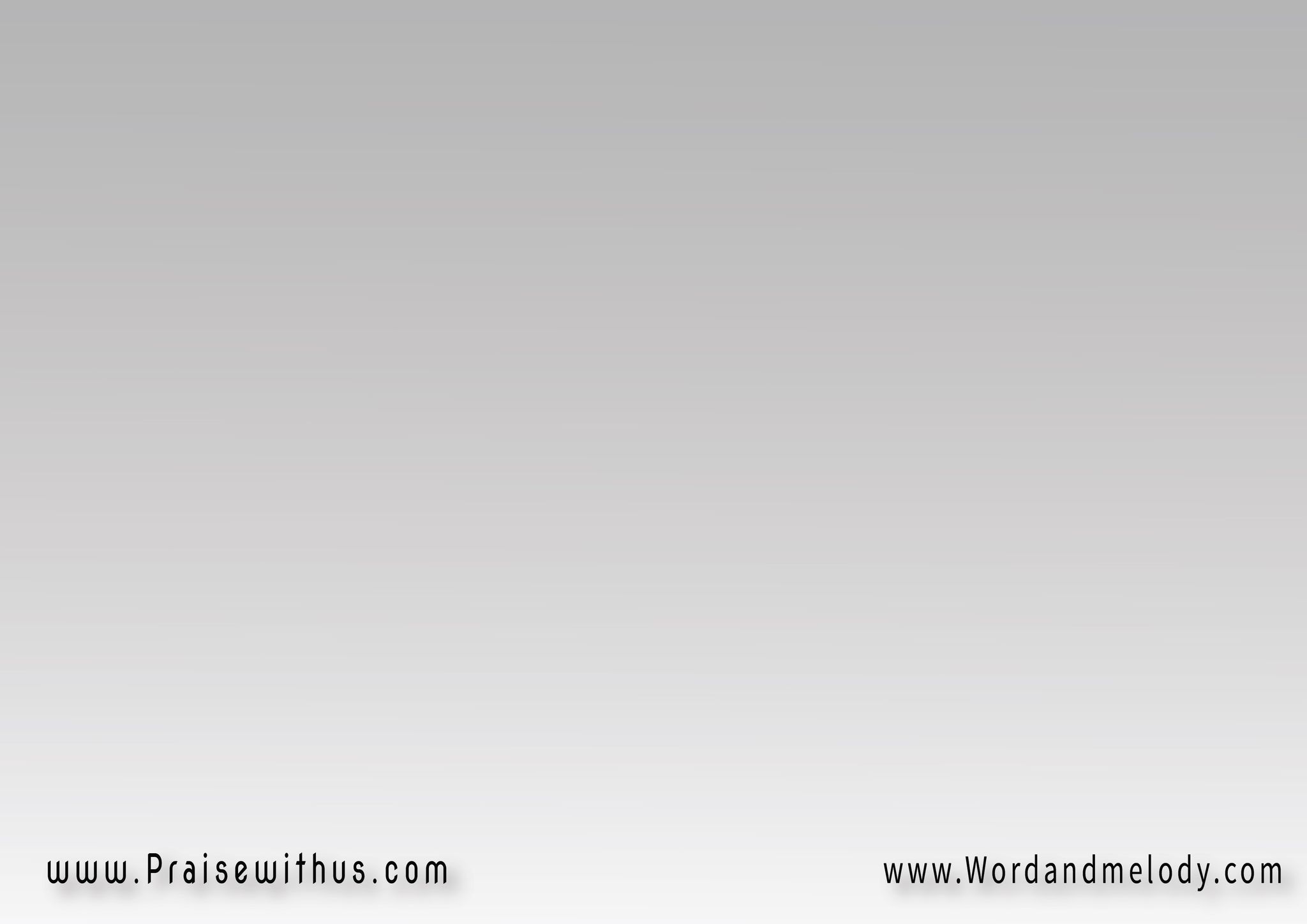 + المجد لك 
يا محب البشر   
 المجد لك 
يا ربي يسوع المسيح
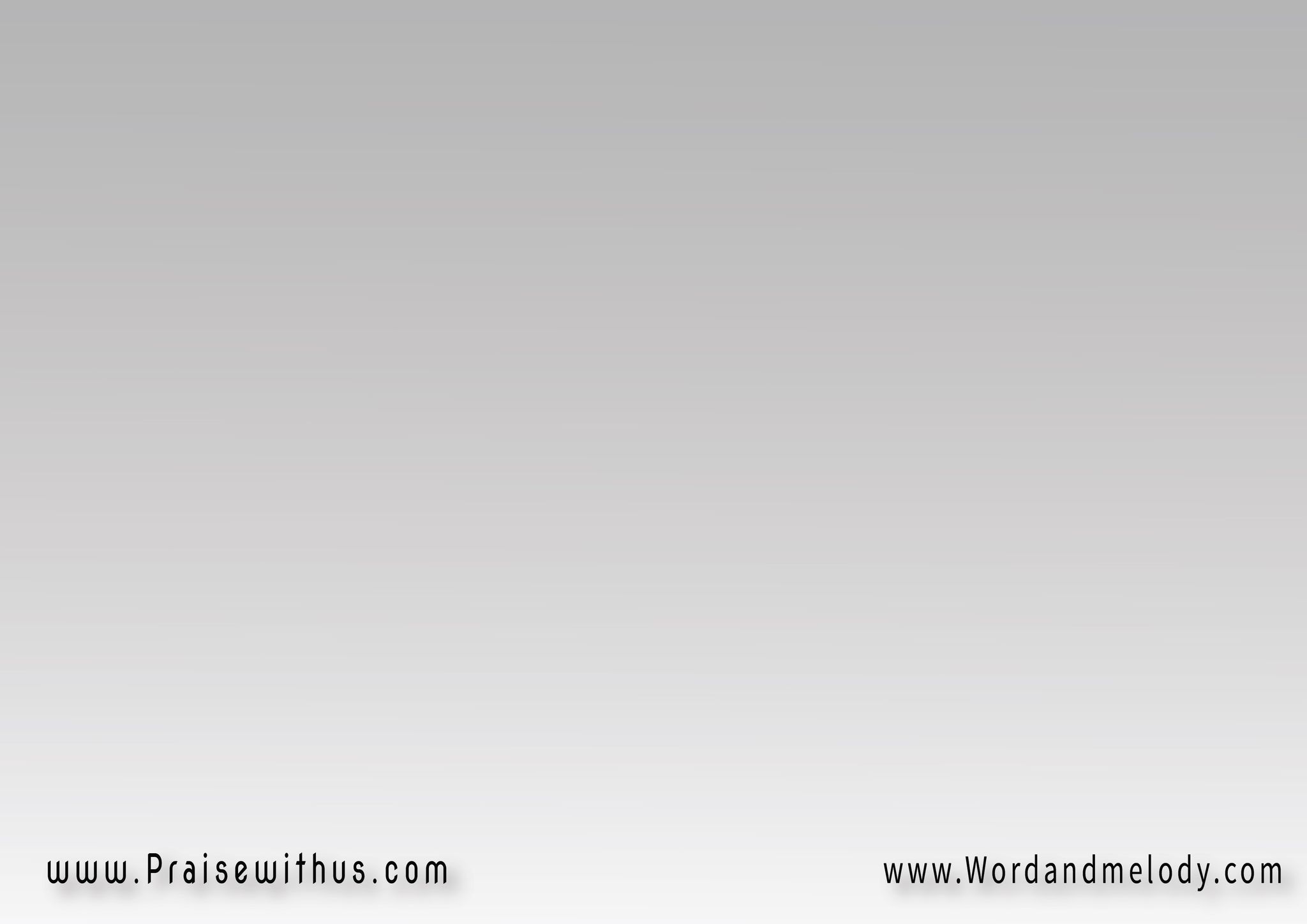 (21) 
حولت النواح رقصات 
وحليت المسوحومنطقتنا بالترنيمات 
للأبد بالروح
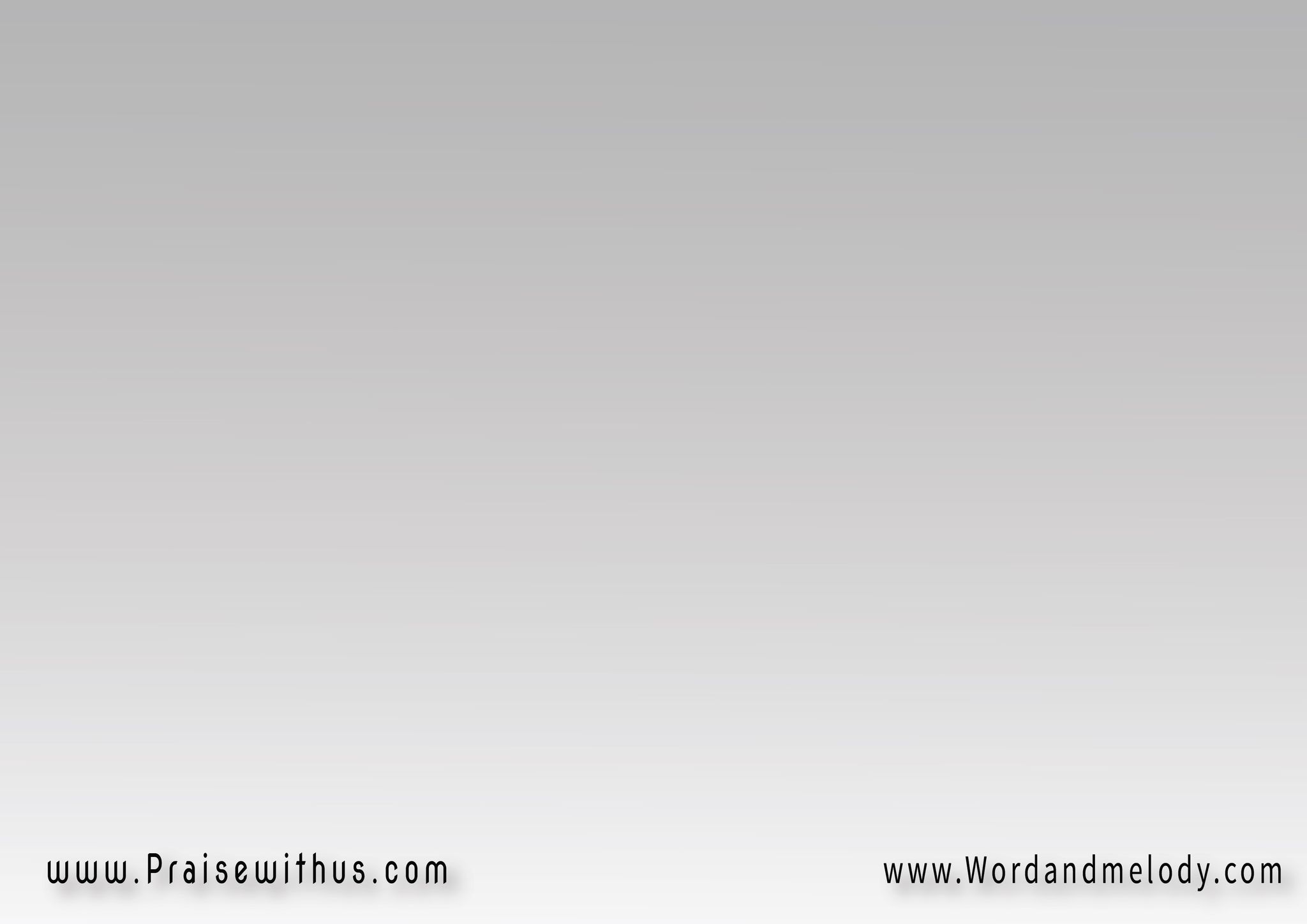 + المجد لك 
يا محب البشر   
 المجد لك 
يا ربي يسوع المسيح
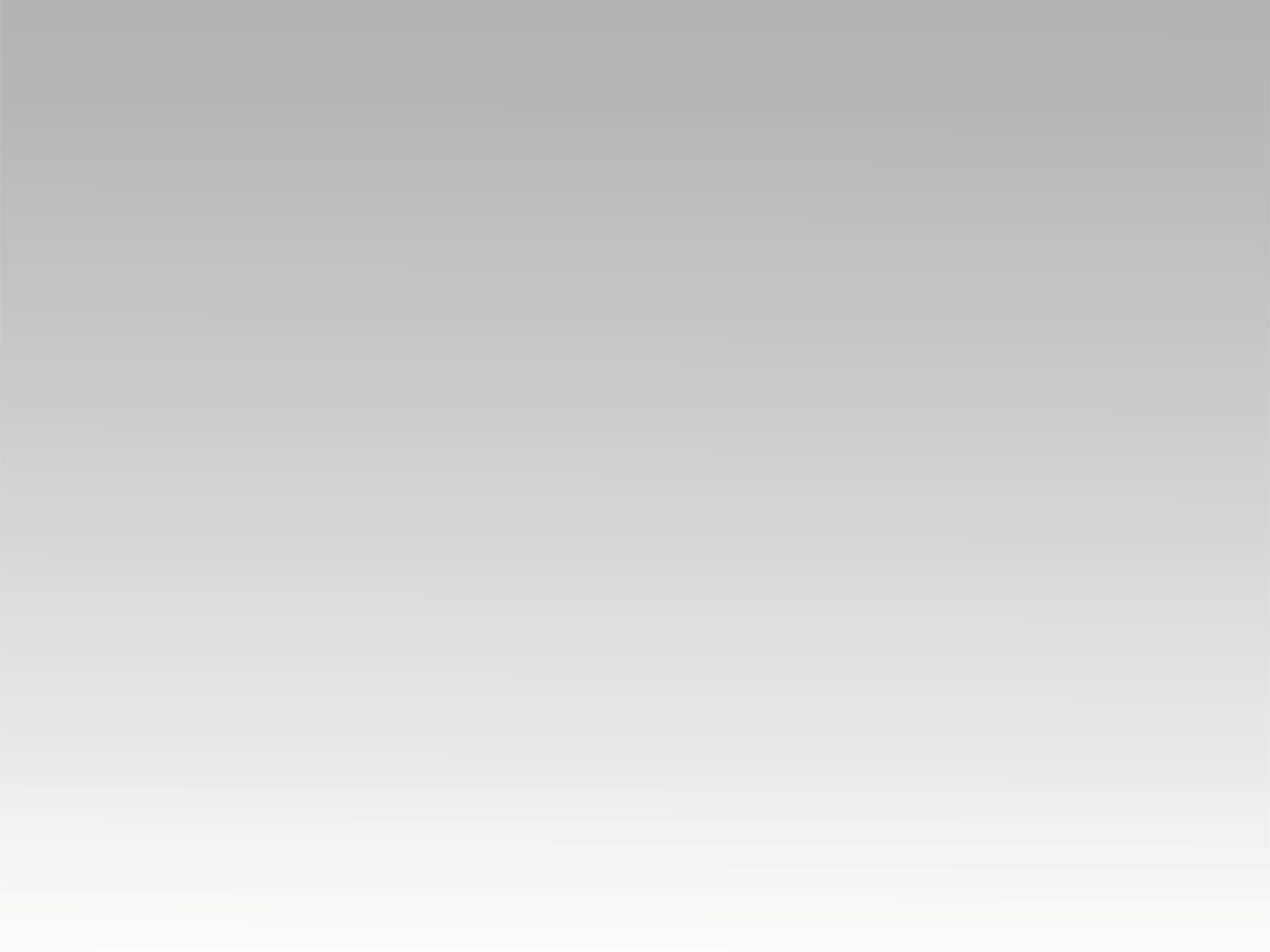 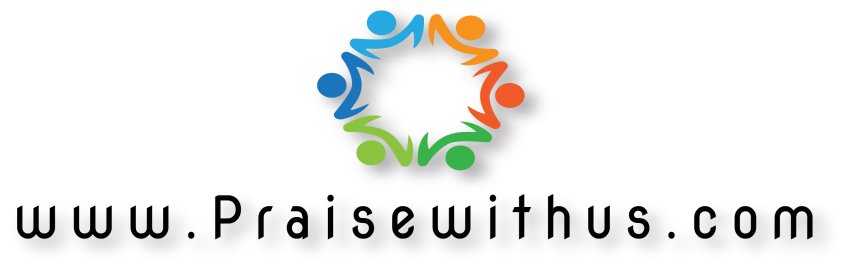